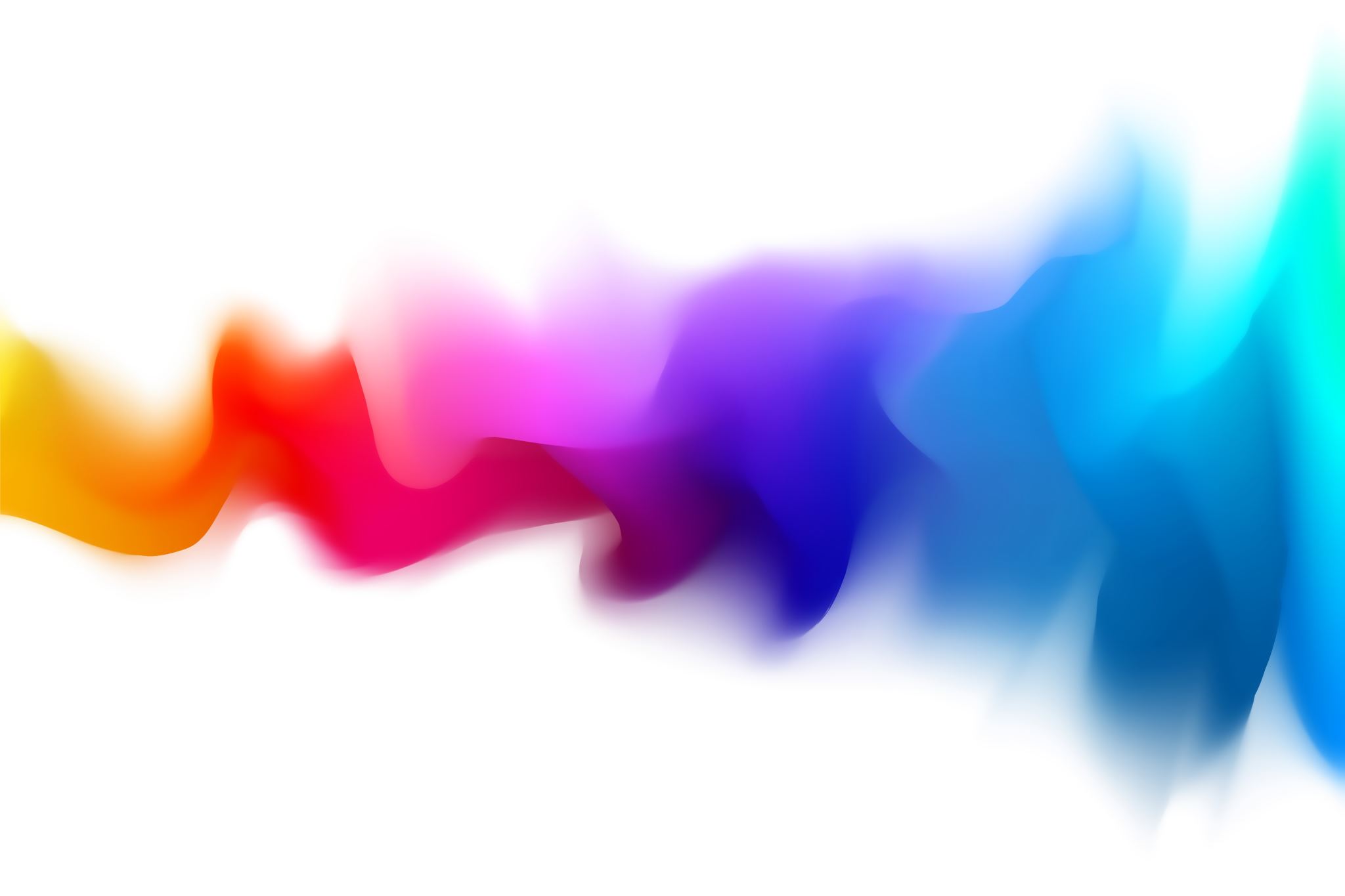 Let’s Talk about Students’ Success
Towards More Learning and Equity in the Classroom
Martine Ceberio
Computer Science Professor
Associate Dean of Engineering for People, Culture, and Environment
The University of Texas at El Paso
mceberio@utep.edu
[Speaker Notes: Introduce myself]
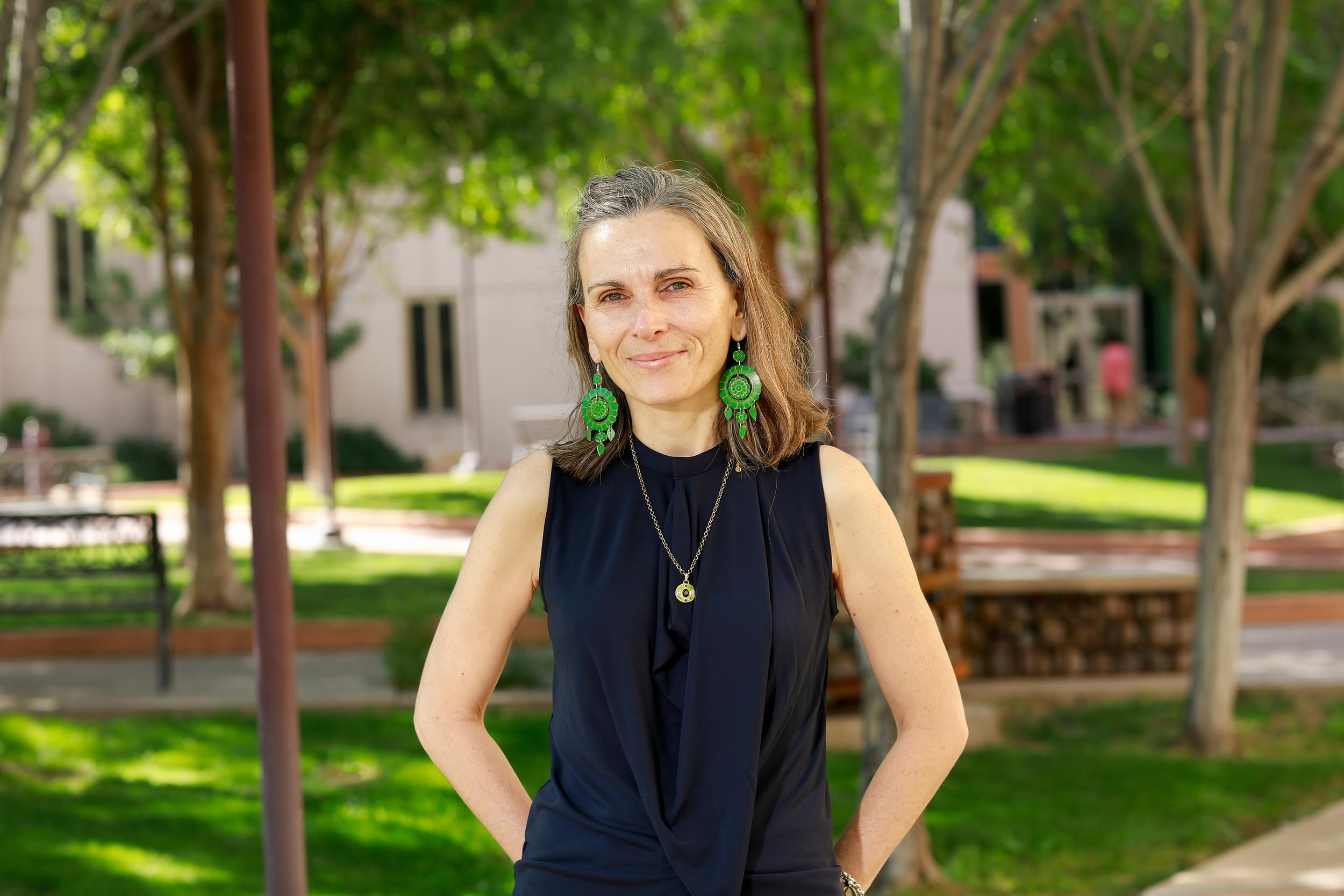 A little bit about me
PhD in Computer Science from the University of Nantes, France (2003)
At UTEP (since 2003): now professor
Associate Dean of Engineering for People, Culture, and Environment (since 2023)
Passions: broadening participating in computing, teaching, research in decision under uncertainty
The University of Texas at El PasoUTEP
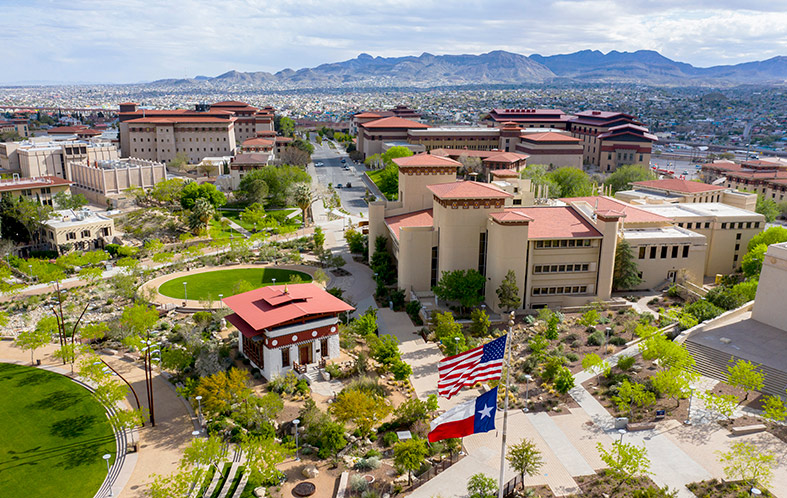 Located on the border of Mexico and New Mexico (on Mountain Time)
Hispanic-Serving Institution (HSI): 85% of UG students are Hispanic
Open-access institution
Close to 5,000 students in Engineering
About 1,400 students in CS
My class sizes: UG 60, G 30
But UG classes I teach will be 120-200 next time I teach them
Note the Bhutanese architecture, and temple.
Mexico (Ciudad Juarez) is in the background.
Before we go any farther…
5 minutes and then let’s share
with the whole group
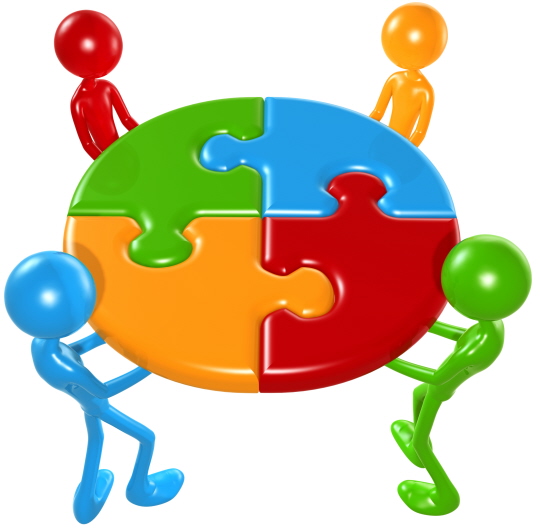 UTEP students: bi-lingual, work outside campus, 
support their family, very driven
Barriers: lack of role models, lack of opportunities,
impostor syndrome, very broad range of preparedness…
[Speaker Notes: Before to go any farther, I would like to hear from you about your students.]
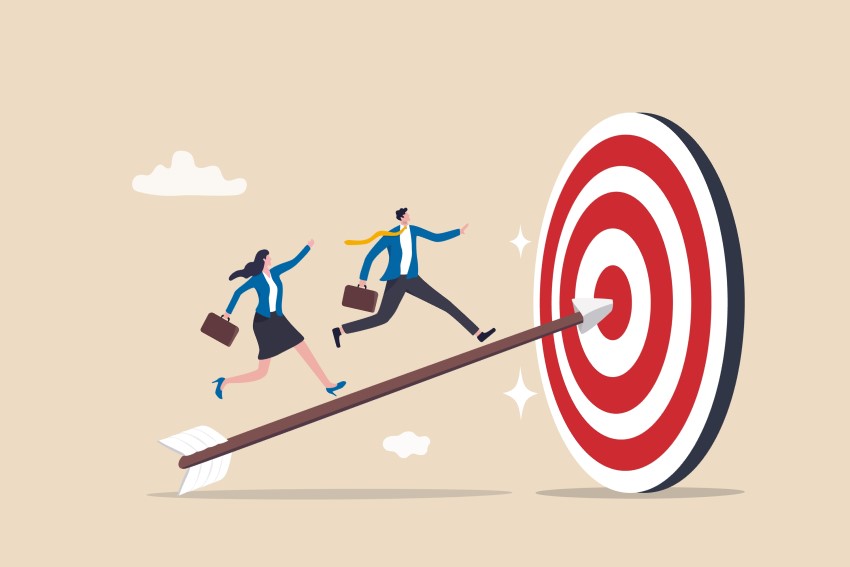 Today’s GOALS
A few easy practices 
What they are
What they look like: examples
How to integrate them into your classroom
But I also want to hear from you and 
engage you in reflections about 
your practices
[Speaker Notes: We understand everybody is busy, our curricula are packed. It is hard to fit any more stuff, or to find the time to train, prepare, etc.

The practices I will share, I have used, some I have developed. Recently I have joined the Student Experience Project. 

I teach classes of 50-60 UG, 30-ish G. I may teach larger classes. I know it works.]
More specifically…
Keeping in mind that we are looking for “easy” changes
[Speaker Notes: We will go over practices that relate to 3 areas of our teaching:
1/ first our mindset as we engage in teaching
2/ our course policies: just like anything, they need revising periodically
3/ finally, grading and assessing. This is ultimately our contract to the students. It needs to be consistent with our narrative as teachers, our philosophy]
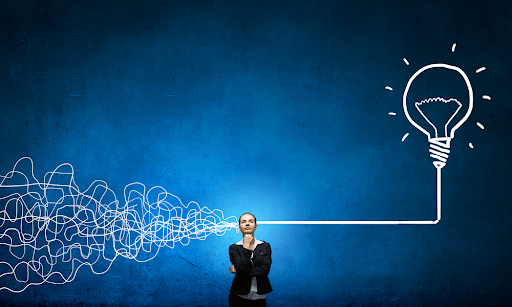 Teaching mindset
Asset-based teaching
Growth mindset

For increased learning and sense of belonging
Asset-based teaching
Flint, A. S., & Jaggers, W. (2021). You matter here: The impact of asset-based pedagogies on learning. 
Theory Into Practice, 60(3), 254–264. https://doi.org/10.1080/00405841.2021.1911483
Mein, Erika L.. “Asset-Based Teaching and Learning with Diverse Learners in Postsecondary Settings.” (2018).
Asset-based teaching
How-to examples of Validating students’ prior experiences
Relating to prior knowledge  => more learning (win-win)
E.g., in Computer Science: daily activities and how students use problem-solving and algorithmic structures without knowing  bringing this up helps them build new knowledge
E.g., with bilingual students: allowing them to work in their other language, or relating to the translation of it, allowing students to work in groups of similar language, etc.
Dong Anmei , Jong Morris Siu-Yung , King Ronnel B.  “How Does Prior Knowledge Influence Learning Engagement? The Mediating Roles of Cognitive Load and Help-Seeking”. 
Frontiers in Psychology, vol. 11, 2020, https://www.frontiersin.org/journals/psychology/articles/10.3389/fpsyg.2020.591203. DOI=10.3389/fpsyg.2020.591203
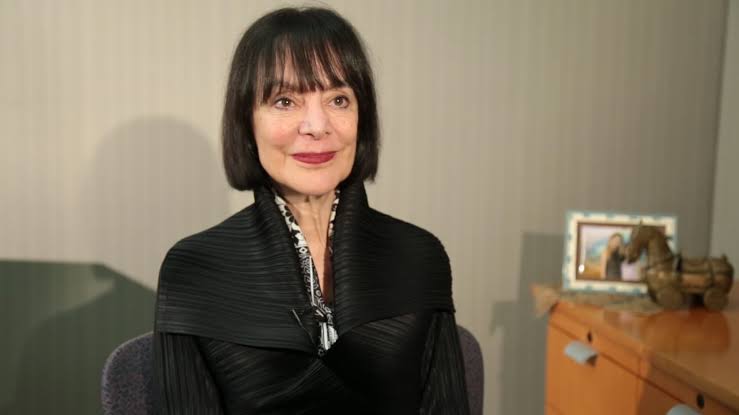 Growth mindset
Term coined by Carol Dweck
We can improve our skills as opposed to (fixed mindset) being born with a given capital
Skills can be developed through dedication and hard work
Carol Dweck, David S. Yeager. “A Growth Mindset about Intelligence,” pp. 9—35, in the Handbook of Wise Interventions, How Social Psychology Can 
Help People Change. 2020. Editors: Alia J. Crum, Gregory M. Walton.
Growth mindset: why and how?
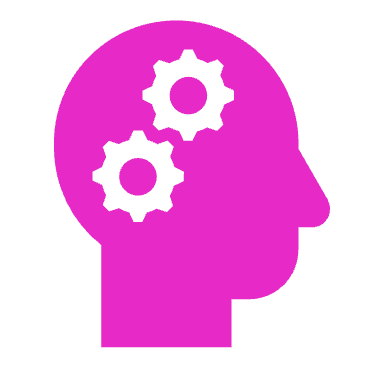 Why is it important?
Encourage students to have a growth mindset  It equips them against damaging thoughts about their performance (e.g., “I got a C, I do not belong”)
Model a growth mindset as an instructor  acknowledge your own path, errors, meet students’ struggles with a positive attitude
Results:
Failure does not define you
Students’ motivation remains up
Students persist more  increased retention and success
Canning, E. A., Ozier, E., Williams, H. E., AlRasheed, R., & Murphy, M. C. (2022). Professors Who Signal a Fixed Mindset About Ability Undermine Women’s Performance in STEM. Social 
Psychological and Personality Science, 13(5), 927-937. https://doi.org/10.1177/19485506211030398
Elizabeth A. Canning, Katherine Muenks, Dorainne J. Green and Mary C. Murphy. “STEM faculty who believe ability is fixed have larger racial achievement gaps and inspire less student 
motivation in their classes.” In Science Advances, vol. 5, issue 2. 2019. eISSN2375-2548. Publisher: American Association for the Advancement of Science
[Speaker Notes: As a matter of fact, a fixed mindset in teachers is proven to be damaging to students, in particular to minorities]
How to spread a growth mindset? Examples
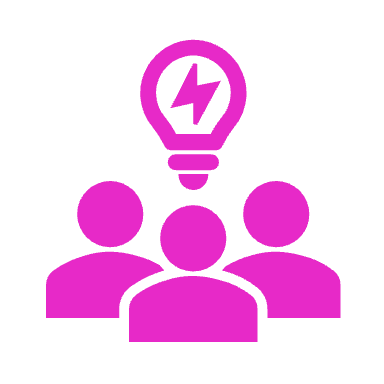 Encourage and normalize struggle
Remind students of the elasticity of their brain 
Celebrate achievements and encourage students to reflect
Use “yet” a lot: “you do not understand this concept **yet**”  side effect: we give feedback a lot more clearly
Asset-based teaching and growth mindset in your classrooms
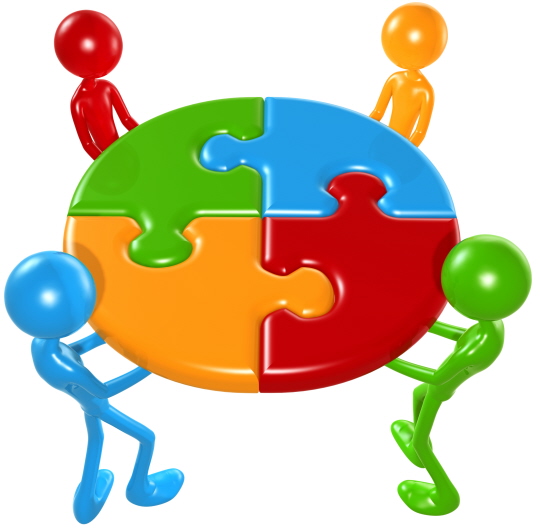 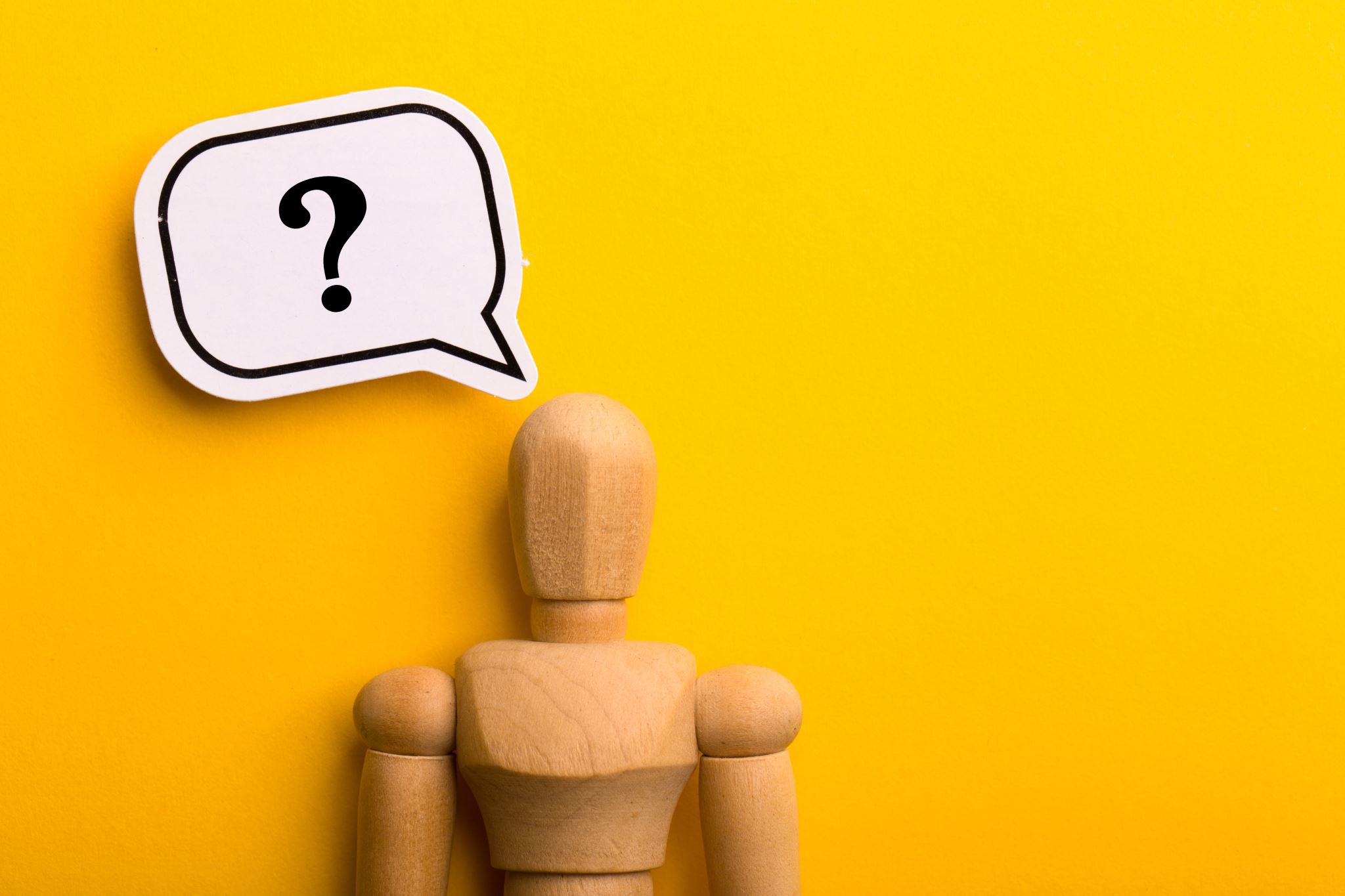 Teaching mindset: your thoughts
[Speaker Notes: Does any of you find it hard to spread growth mindset?
How about asset-based teaching? What is the biggest barrier?]
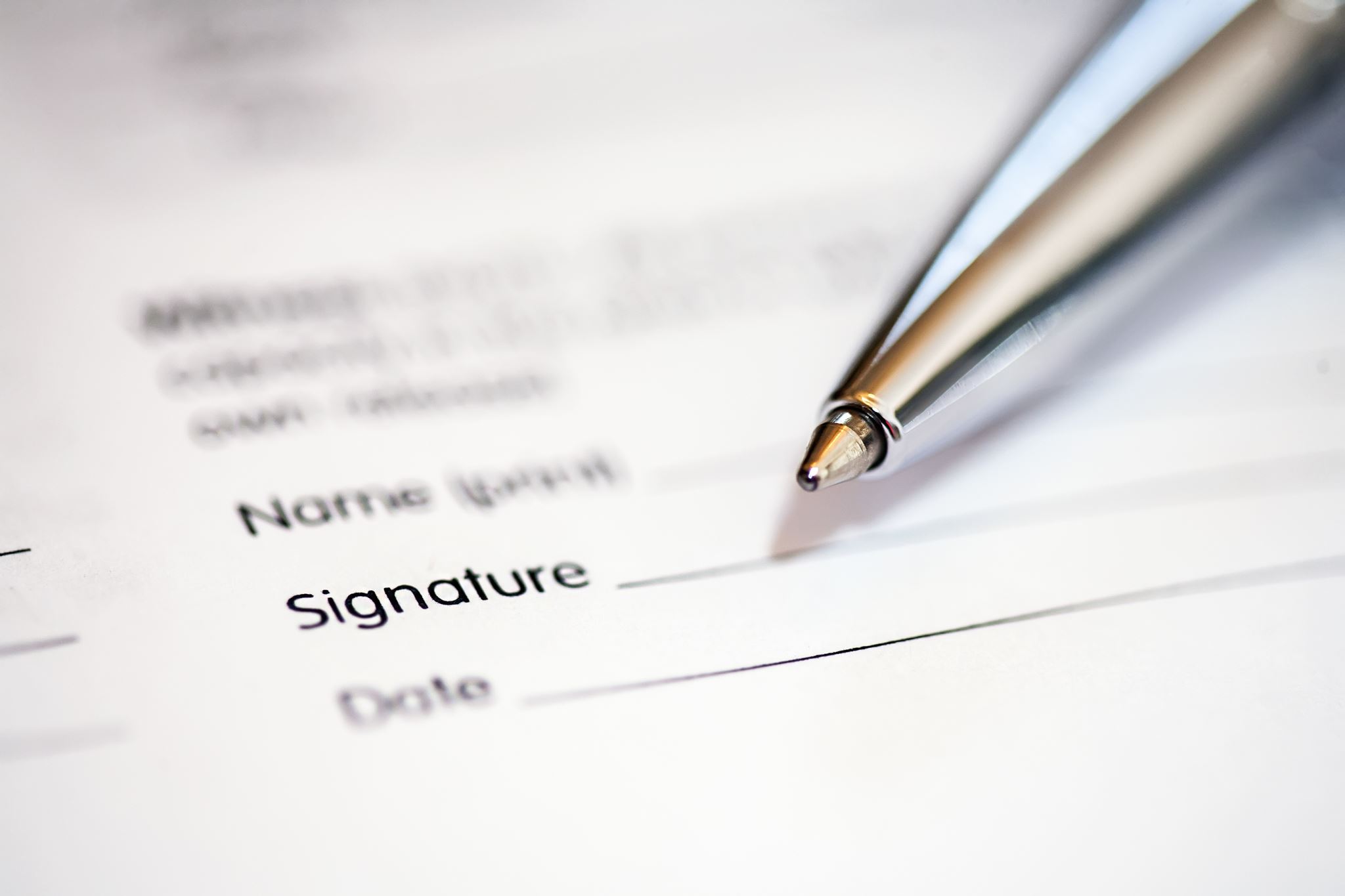 How about policies?
Policies may say a lot about your mindset
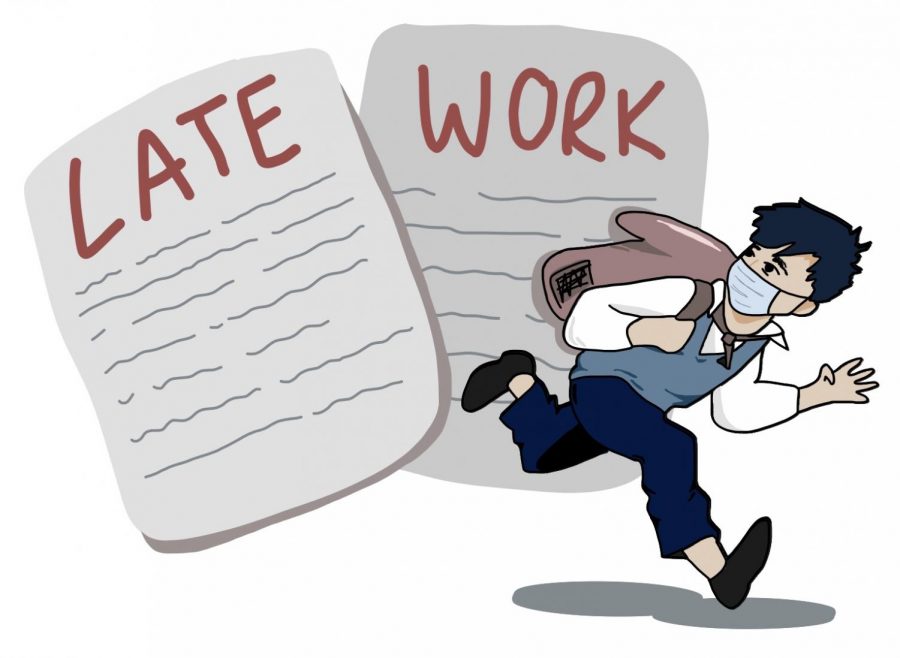 Policies: examples
Late work policy
10 points off per day of lateness
0 after 3 days
What do we want to achieve with this? Is this the best way to achieve it? Would students think of dropping if they are late? Should they?
Attendance
Attendance is mandatory and will be 5% of your overall grade
More than 3 absences (excused or not) may result in being dropped
How else can we approach the attendance issue?
Your active participation enriches the experience of all students…
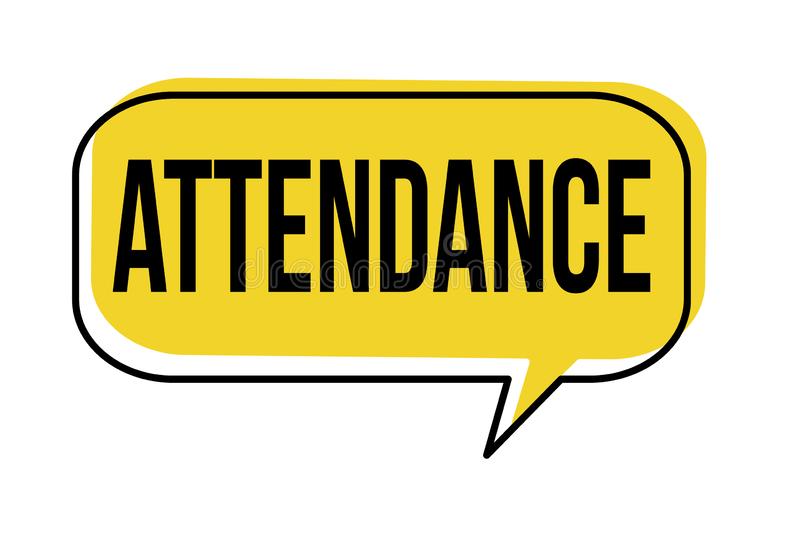 What do you think of these?
Now let’s take a look at your policies
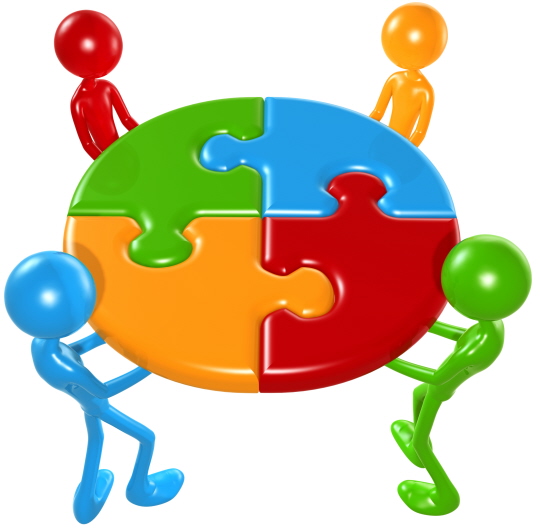 Take 10-15 minutes to discuss at your tables
Be prepared to share
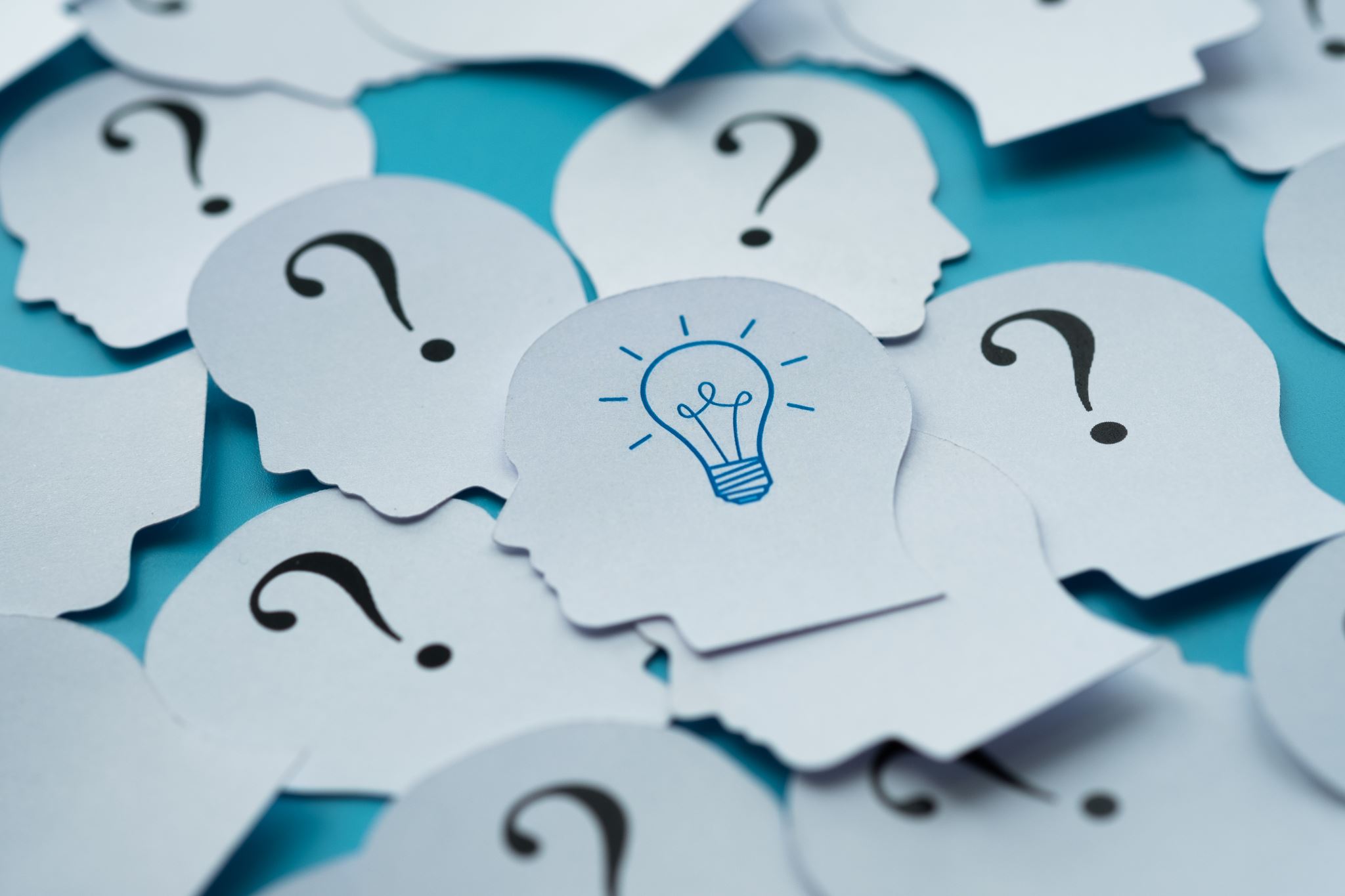 Policies: your thoughts
[Speaker Notes: My policy on attendance: I take it but I do not grade it
I take note of attendance and contact students to HELP them and troubleshoot if a pattern is not compatible with success

Professionalism is graded independently of technical skills: so lateness affects professionalism but not technical skills]
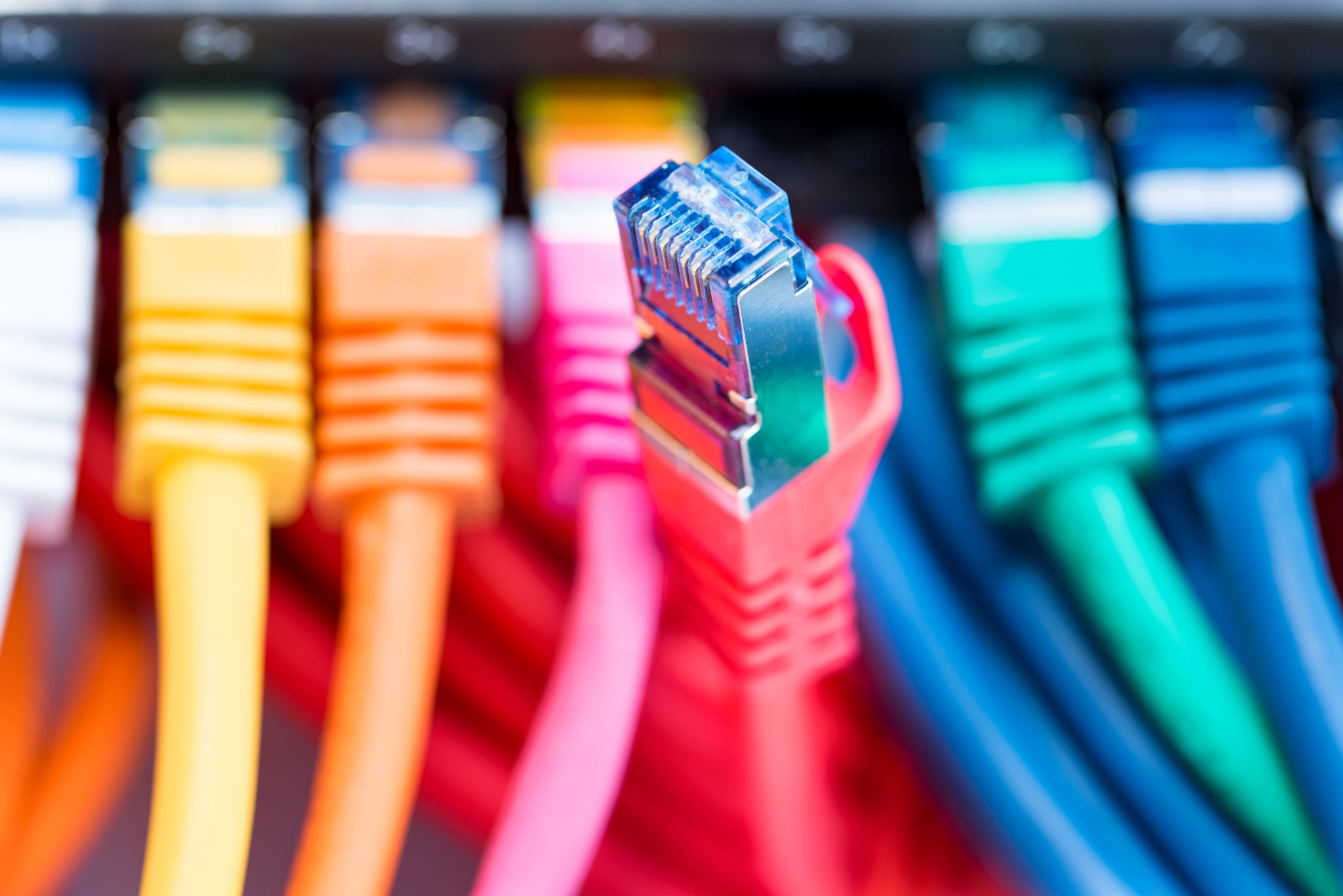 Bottomline: Communication
Communication is key
Show your care
Be transparent
Increase students’ sense of self-efficacy and belonging
[Speaker Notes: Communication is key: the way you say things matters

Show your care: do not just say, do

Be transparent: explain why you have the policies you have; students who understand will follow them more, will have an increased sense of agency

Increase students’ sense of self-efficacy and belonging: they know that they can push through, they don’t feel like they should not be there]
Let’s pause here
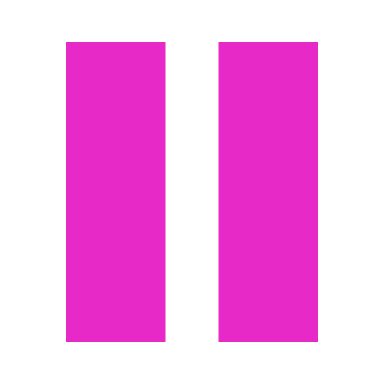 So far:
Teaching mindset
Policies


Are there questions, comments, before we move on to the last part?
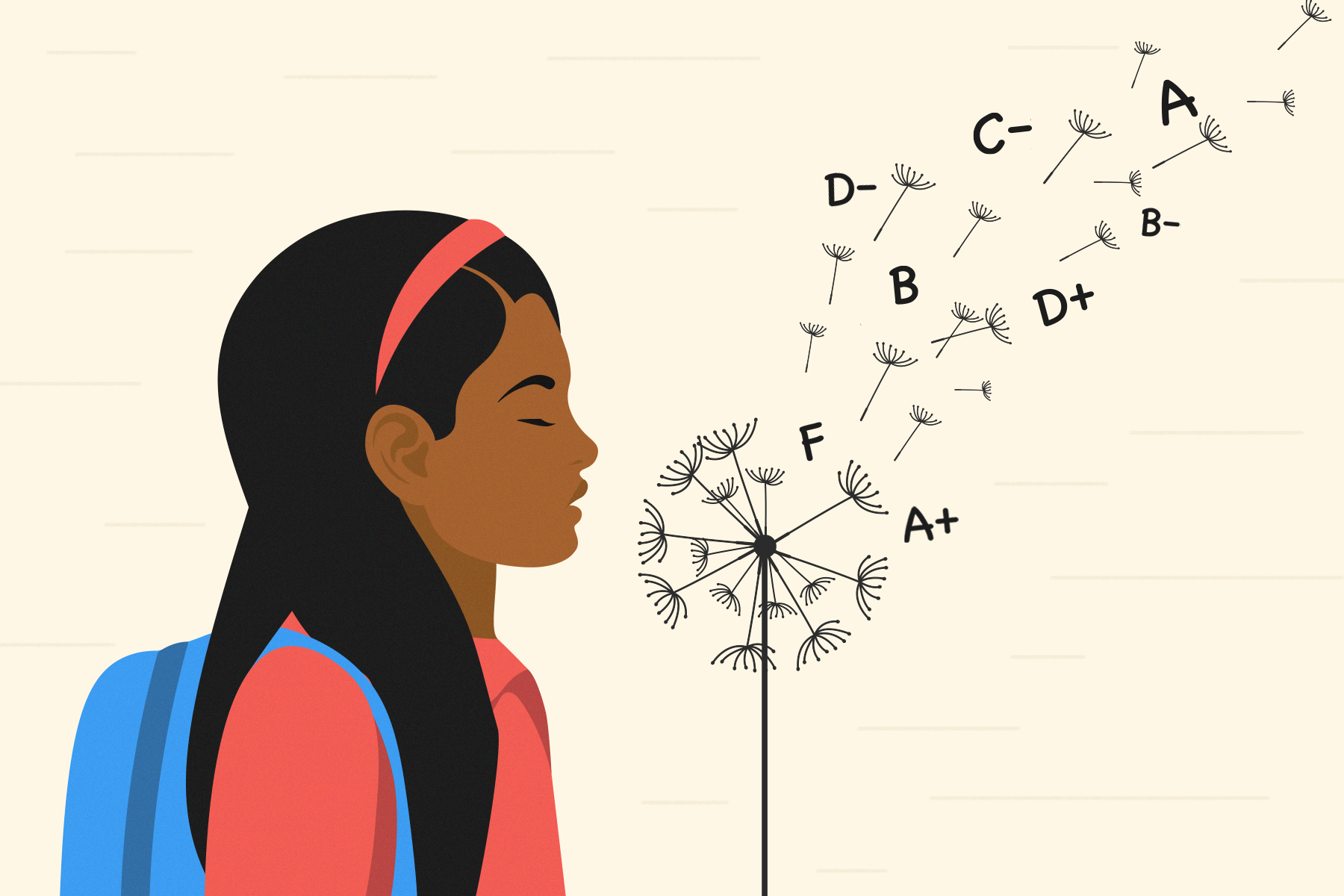 Grading and Assessing
Last piece of the puzzle
It weaves it all together
Students pay attention

This part is more personal…
[Speaker Notes: You can show whichever mindset and set the policies you want, ultimately, students pay attention to your grading and assessment of their work

You need to make sure that your grading follows your philosophy, what you share in your communication with your students, but also what you have set as policies in your syllabus]
A detour to the shaping of my philosophy
Open access: students come with different levels of preparedness; different constraints and circumstances; different identities; differences but strengths
Access without equity and inclusion is a missed opportunity
 What do I grade? 
Ultimately, do students fail who were equipped to pass? And vice versa?
Should students’ grade reflect their learning pace? Their ability to stay on track? 
Errors are praised as necessary in learning
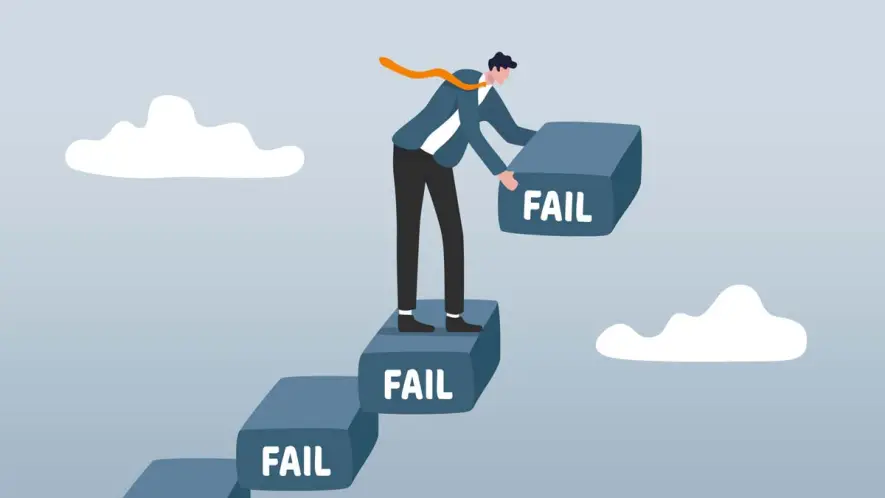 Central element of my philosophy
With impact on my grading

Failure IS an option
[Speaker Notes: Let me share more about my research and experience on failure, and challenge you all to think about what that could mean in your classrooms]
“Failure is success in progress.” - Albert Einstein
"If you are not confused, you are not paying attention", by Tom Peters
[In real life] "nobody scores you on a failure provided you end up on a success", Jeff Olson, President of Hiller Measurements
What do people say about Failure?
normalizing Failure and struggle?
 mindset
[Speaker Notes: So what do we know about failure? How do we experience it?
Here, we have a few important quotes. It’s about process, what you do after or with a failure.
But in a more mundane manner:
How about learning to eat with a spoon? We’re just not good at it? Do we give up?
Roger Federer’s comments about winning 80% but roughly 50% of points  what does that mean?

We talked about normalizing struggle, I say, let’s normalize failure too, but it should not just be lip service]
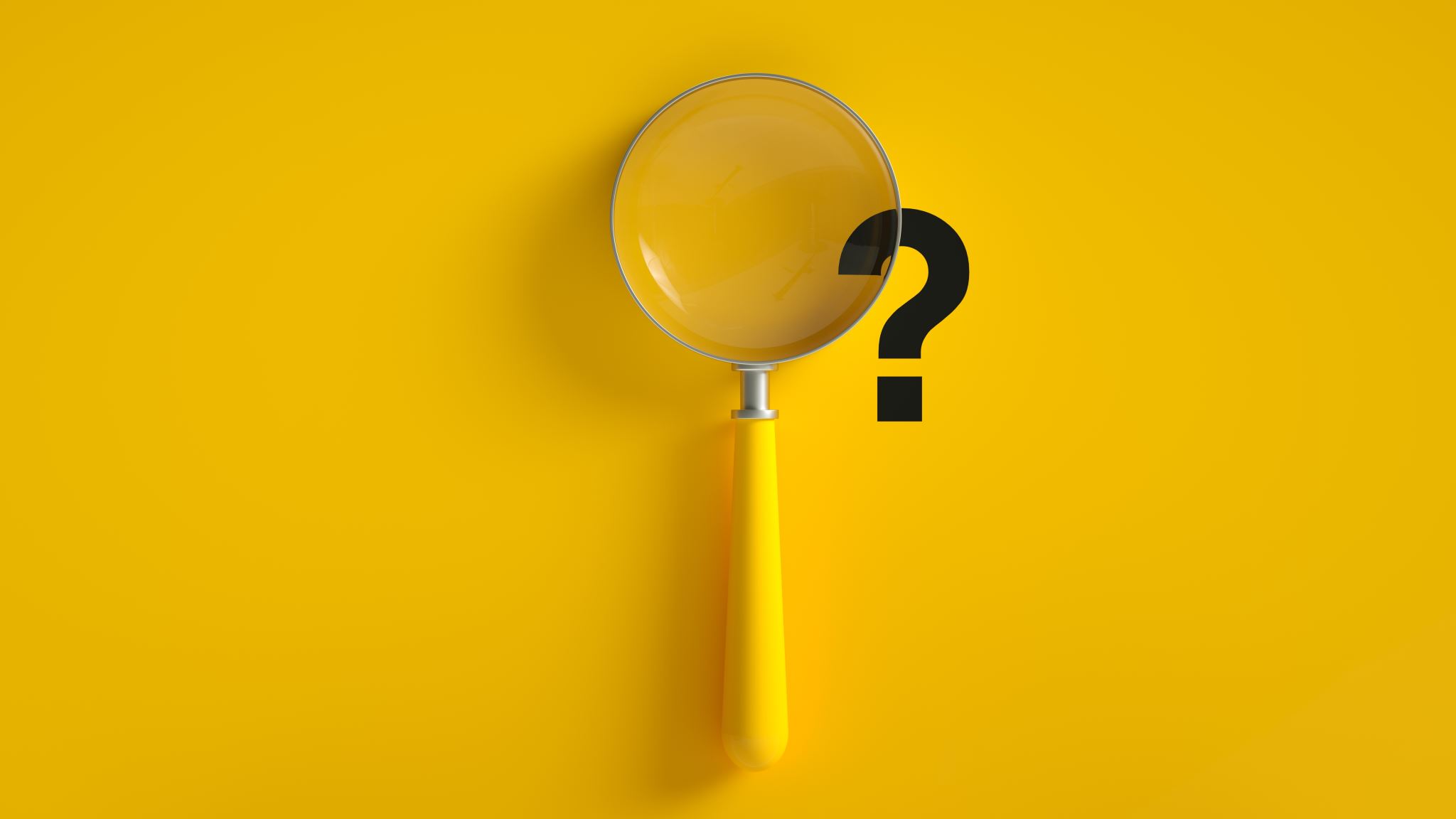 So, How to address failure?
Failure happens, it’s unescapable, it is desirable
Not an issue BUT part of the learning process
 Not to be fixed 

We embrace it!
[Speaker Notes: Now, accepting that failure is not an option: it WILL happen
It SHOULD happen (more on that later)
What do we do with it?
ENCOURAGE IT, drop the fear, tame the failure

It is to be tamed: drop the fear AND make something of it]
What does failure look like?And what to do about it?
[2 minutes] Think of a type of failure your students can face and how you could guide them to improve
[5-10 minutes] Share your thoughts and ideas about addressing failure with your neighbor(s) or at your table
[5-7 minutes] Report to the whole group (voluntary)
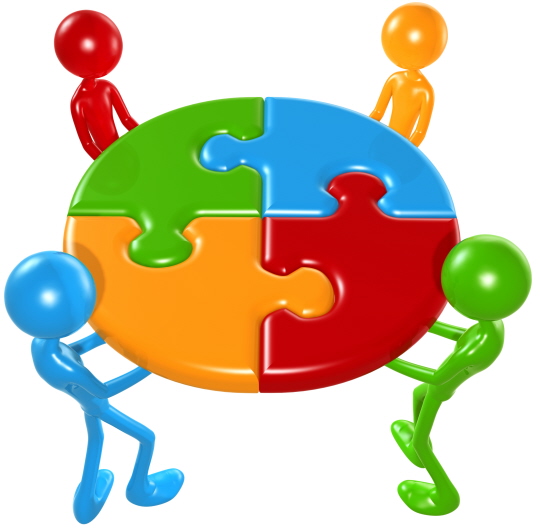 [Speaker Notes: Let me turn to you and ask you to think about what failure means for you, for each of your disciplines
What does it look like, and what can you do about it? 
What to do: support, feedback, what else?]
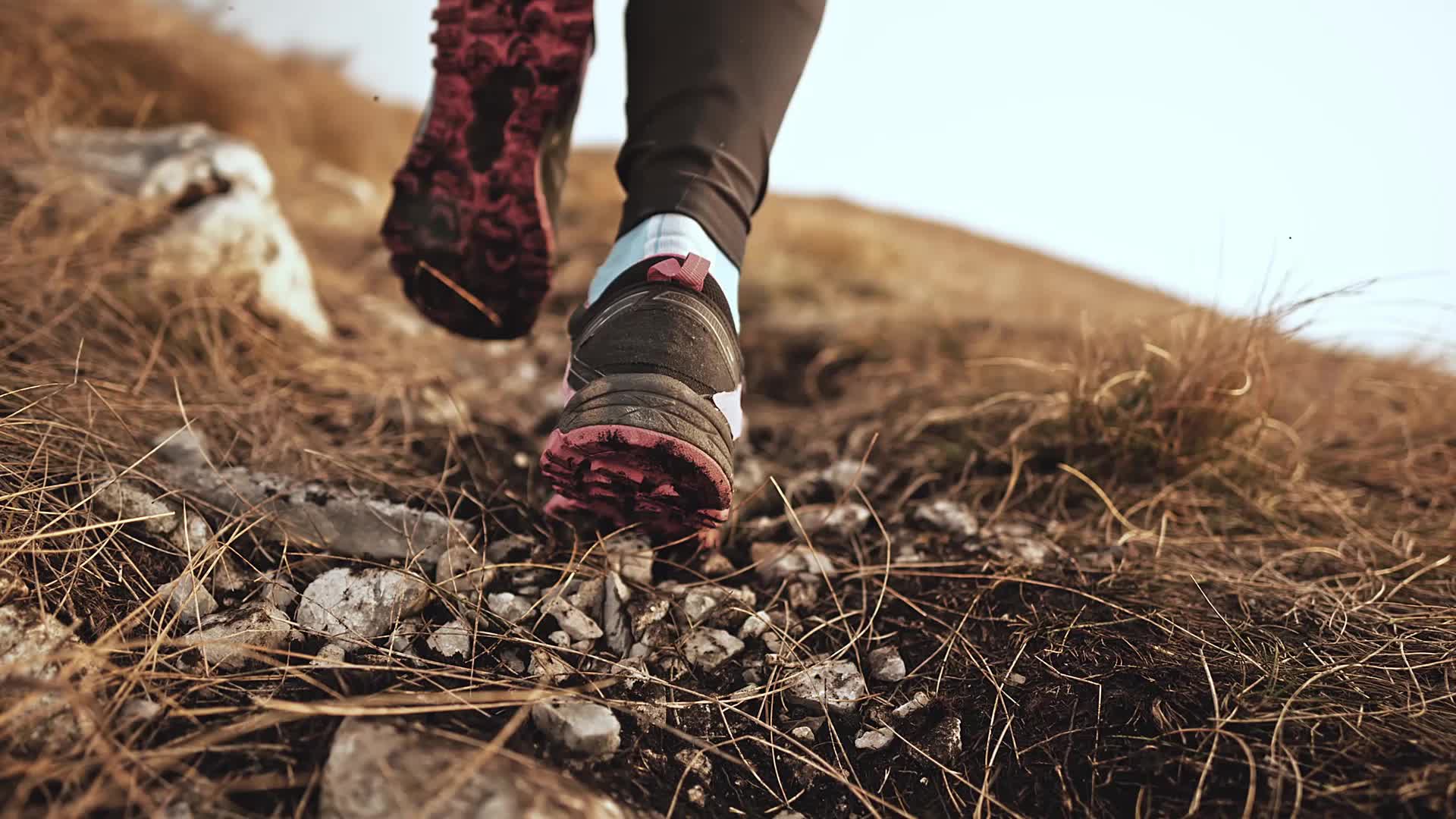 The power of embracing failure
It gets you started
It puts you on the path to succeeding
It reinforces your learning
[Speaker Notes: Leon Marchand]
the good in failure
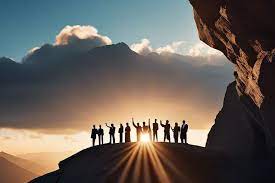 Mathematician David Bessis urges the development of mental models, even if incorrect, as a starting point  we need them to build correct ones over time
He further stresses the need to be comfortable with being wrong to enhance learning

Study about math achievements in Japan VS the US
55% VS 10% struggle
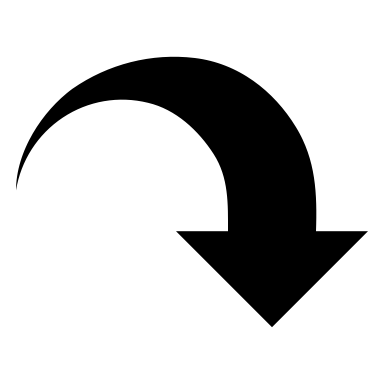 Mathematica, une aventure au coeur de nous-mêmes, D. Bessis
[Speaker Notes: So earlier, we were brainstorming about what to do with failure. The first thing to do it to encourage it, to lower our students’ inhibition with errors. Otherwise, they get stuck and do not embark on the learning journey. An incorrect mental model is better than none.
We’ll see later that an incorrect one is possibly better than a correct one, to start with.

Additionally, or to reinforce what we just said, being afraid is detrimental to learning (we are stuck). Earlier, we talked about dropping the fear of failure. This is backed by science]
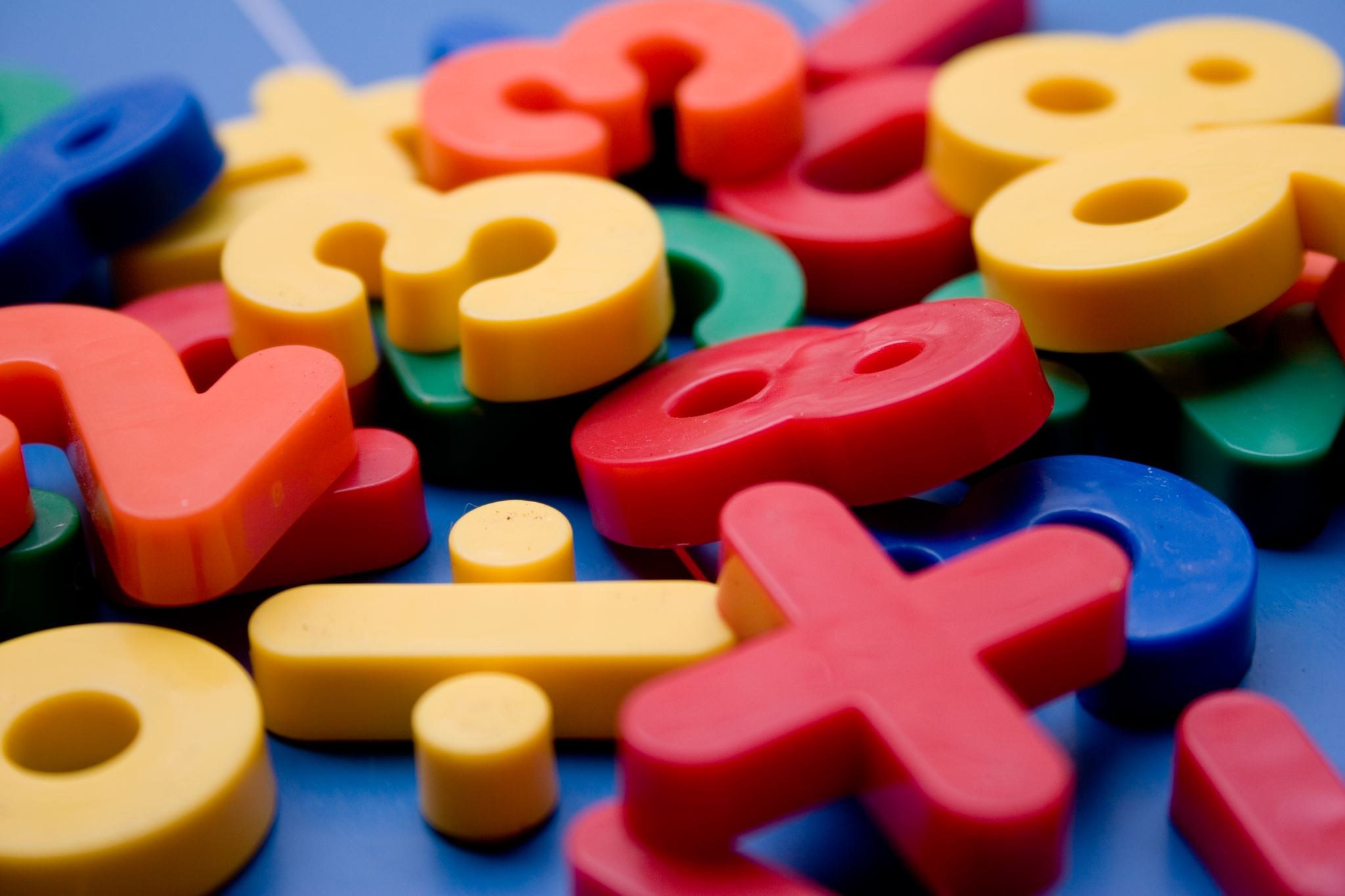 Emotions: a catalyzer for learning from errors
Learning is enhanced when students:
First form answers – engaged 
Are surprised by the actual answer – emotion, fun

Action, trial & error, emotion (surprise, fun) 
 = learning

BUT: Students must be willing to play
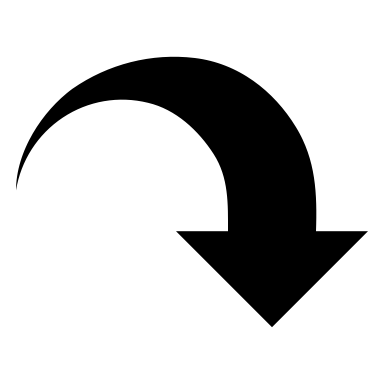 L’école du cerveau, de Montessori, Freinet et Piaget aux sciences cognitives, O. Houdé
[Speaker Notes: Here we push it further and see that creating situations (what I call traps with my students, in a playful manner) will contribute to reinforced learning.
Engaging
Having emotions
Being surprised and correcting our errors

BUT for this we need no fear, we need students who are willing to play]
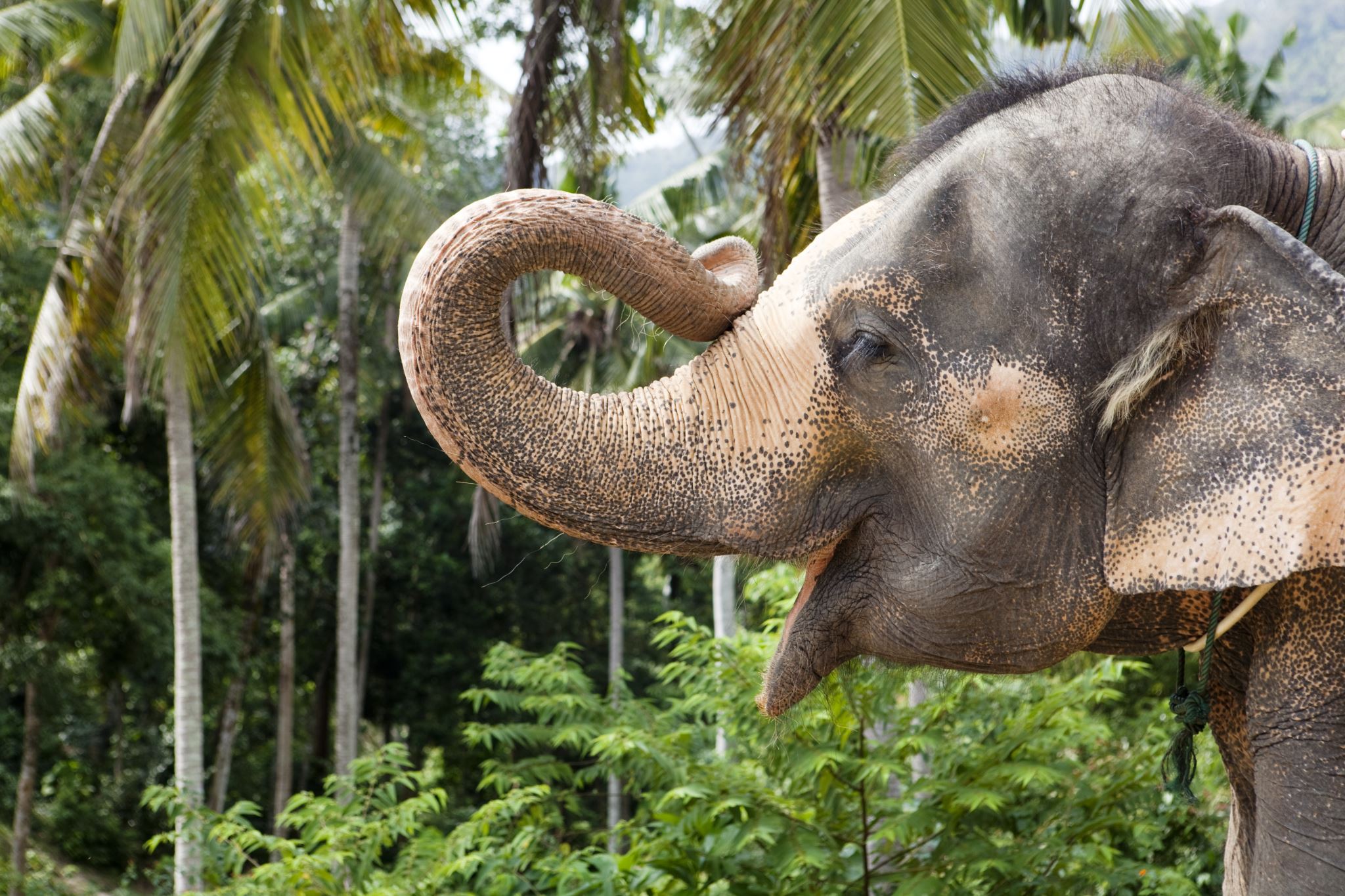 The elephant in the room
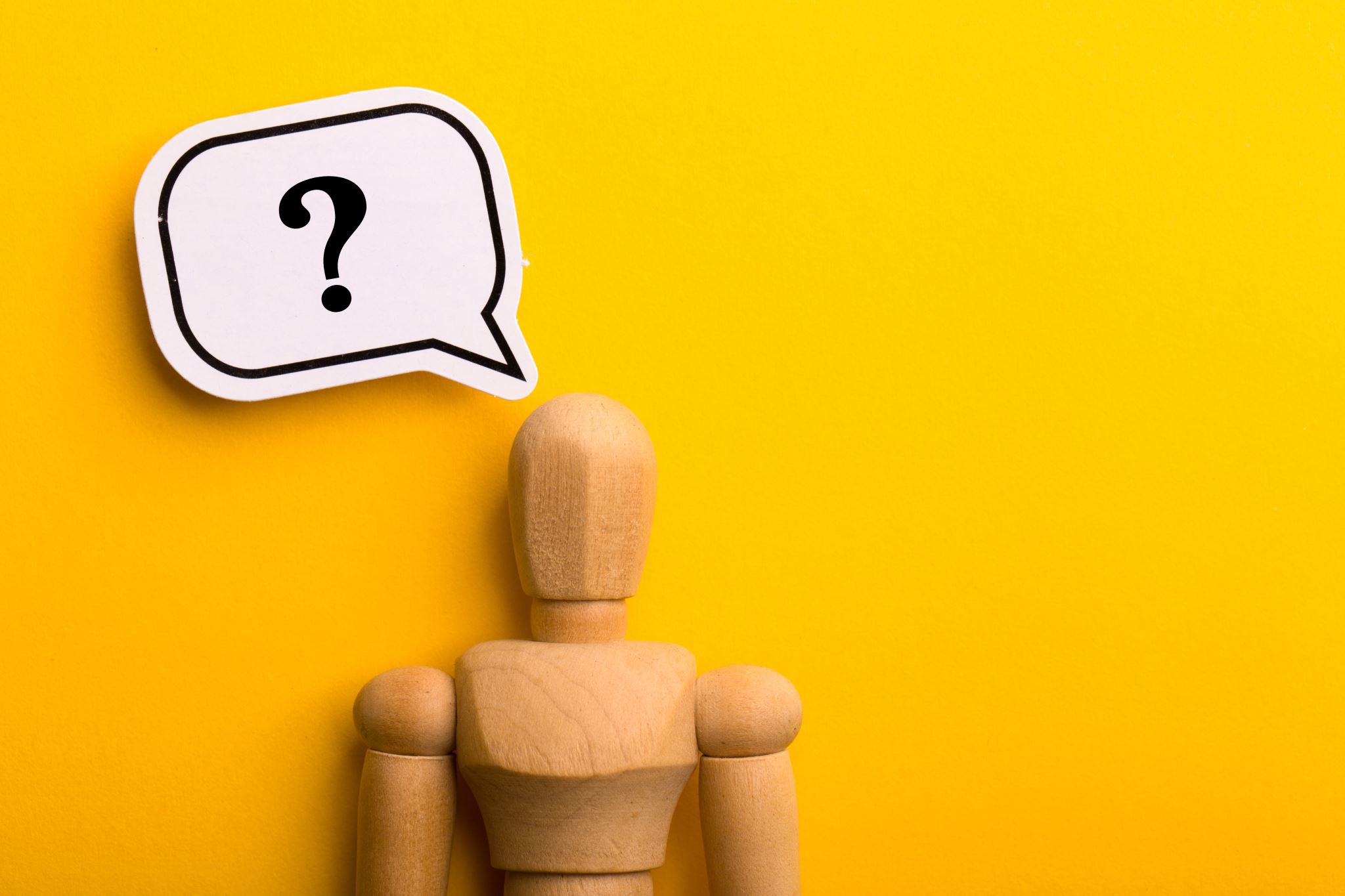 Can/should we always fail?
And what is failure?
How about really important situations?
Is this the case of what you teach? Share with the whole group
[Speaker Notes: It’s about scaffolding, planning, to build mastery, but with the need to develop problem-solving skills
You need surgeons to know how to react to stress 
You need your child to know how to react to bad weather (snow day), bad drivers, etc.
So the training has to be providing these sore points
Performance should not, cannot be perfect, but perfection should be the aim on the longer run]
Let’s regroup
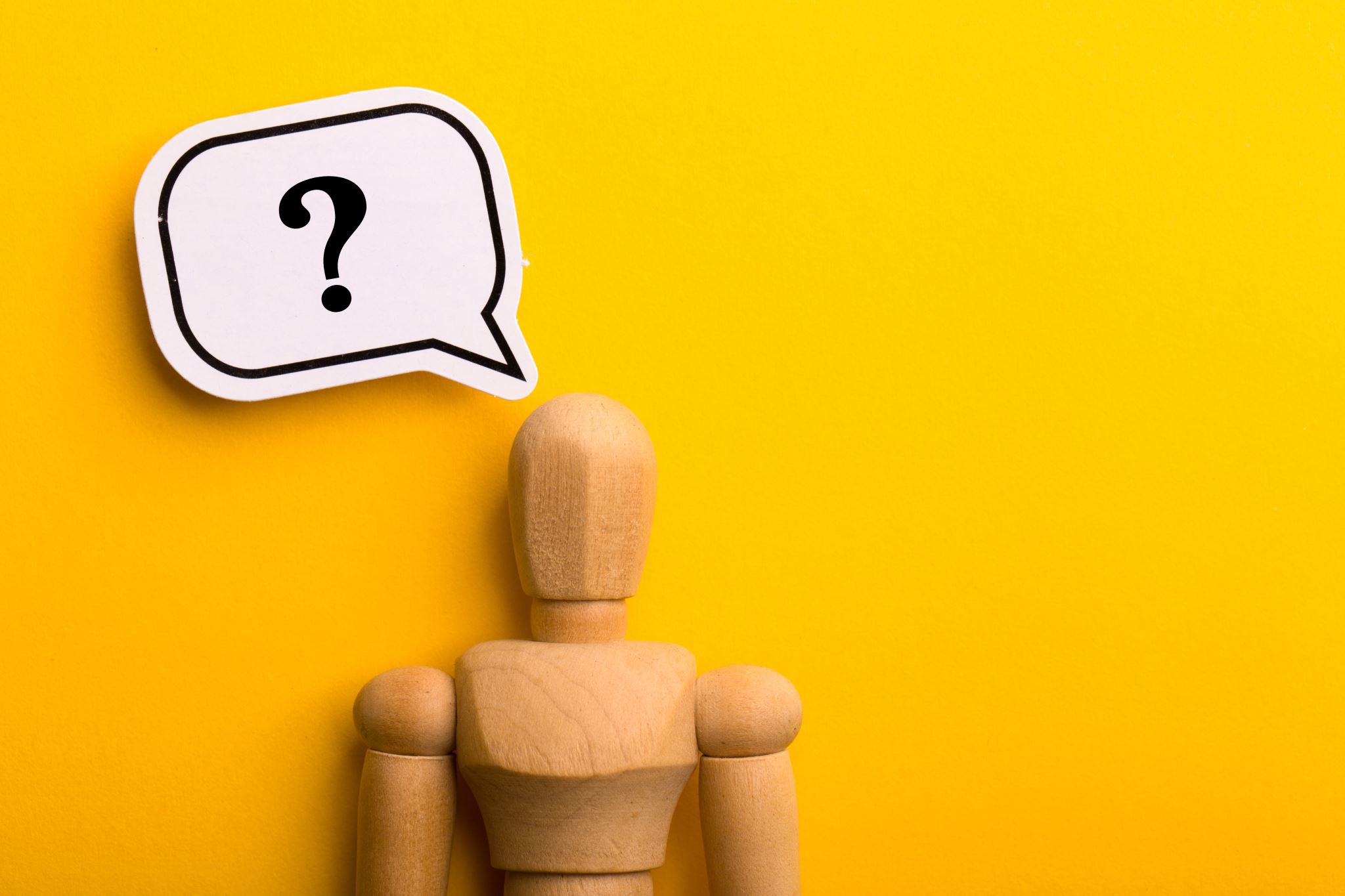 What does it take for students not to be afraid and play along?
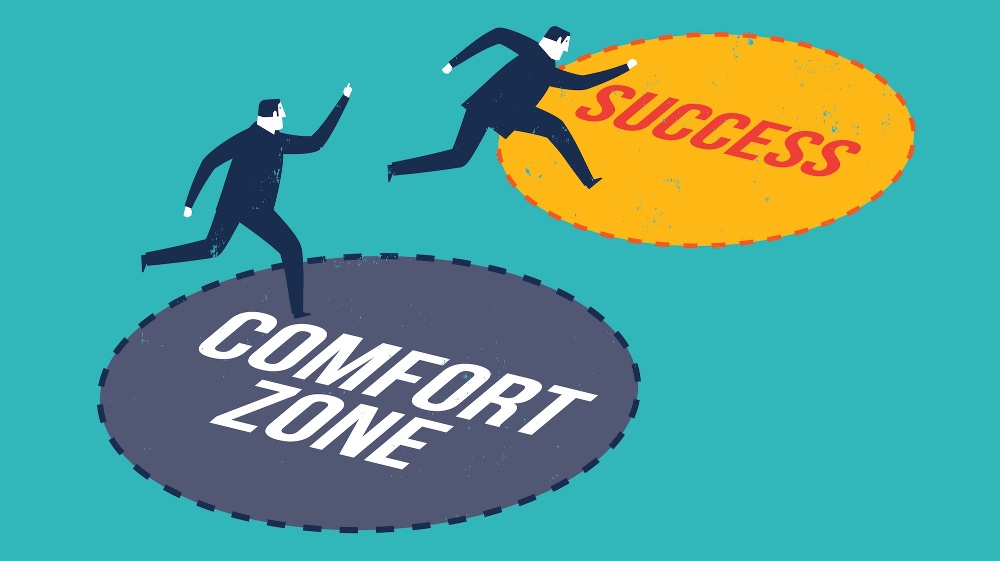 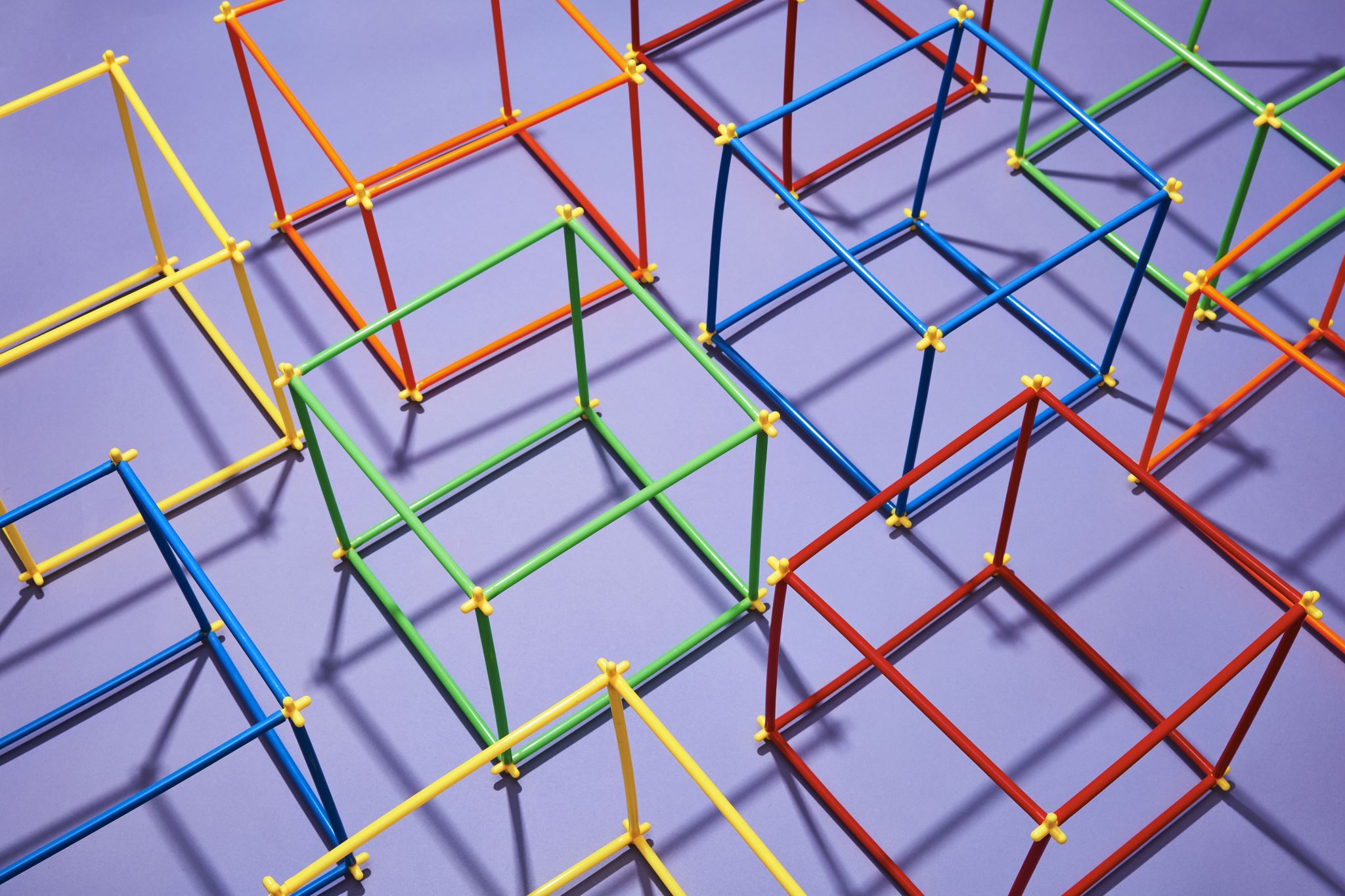 Safety
Fear of failing  detrimental to memorization and to learning 


Instead: Safe environment, psychological safety: including failure-safe, identity-safe
Normalizing failure and struggle 
Celebrating differences, asset-based & growth mindset
 Reconciling students with learning and the joy of learning, a playground
 Dropping the “fear to start”
The Psychological Safety Playbook: Lead More Powerfully by Being More Human Lead More Powerfully by Being More Human, Helbig & Norman //  The Fearless Organization: Creating Psychological Safety in the Workplace for Learning, Innovation, and Growth, Edmondson // Neuroscience: the Highs and Lows of Memory,  Allen & Monyer, 2013
[Speaker Notes: This brings me to talk about safety.
This is all interconnected and we could take any of these topics (fear, safety, and later equity) and address them in any order as they reinforce each other

Reinforcing in class our philosophy about creating a safe environment where everyone is welcome, every identity and background, including academic background, that we are there to work together.
NORMALIZING FAILURE AND STRUGGLE
Recognizing “failure” as a step in the right direction, not a wrong direction to be corrected, most of the times

I compare my class and the semester to a playground: this is our safe place, to practice, learn, grow, at our own pace, with our own style.

Interestingly about when students are willing to play and are engaged, a study by Houdé showed that the brain waves (the cerebral activity) of teacher and students are in synch.]
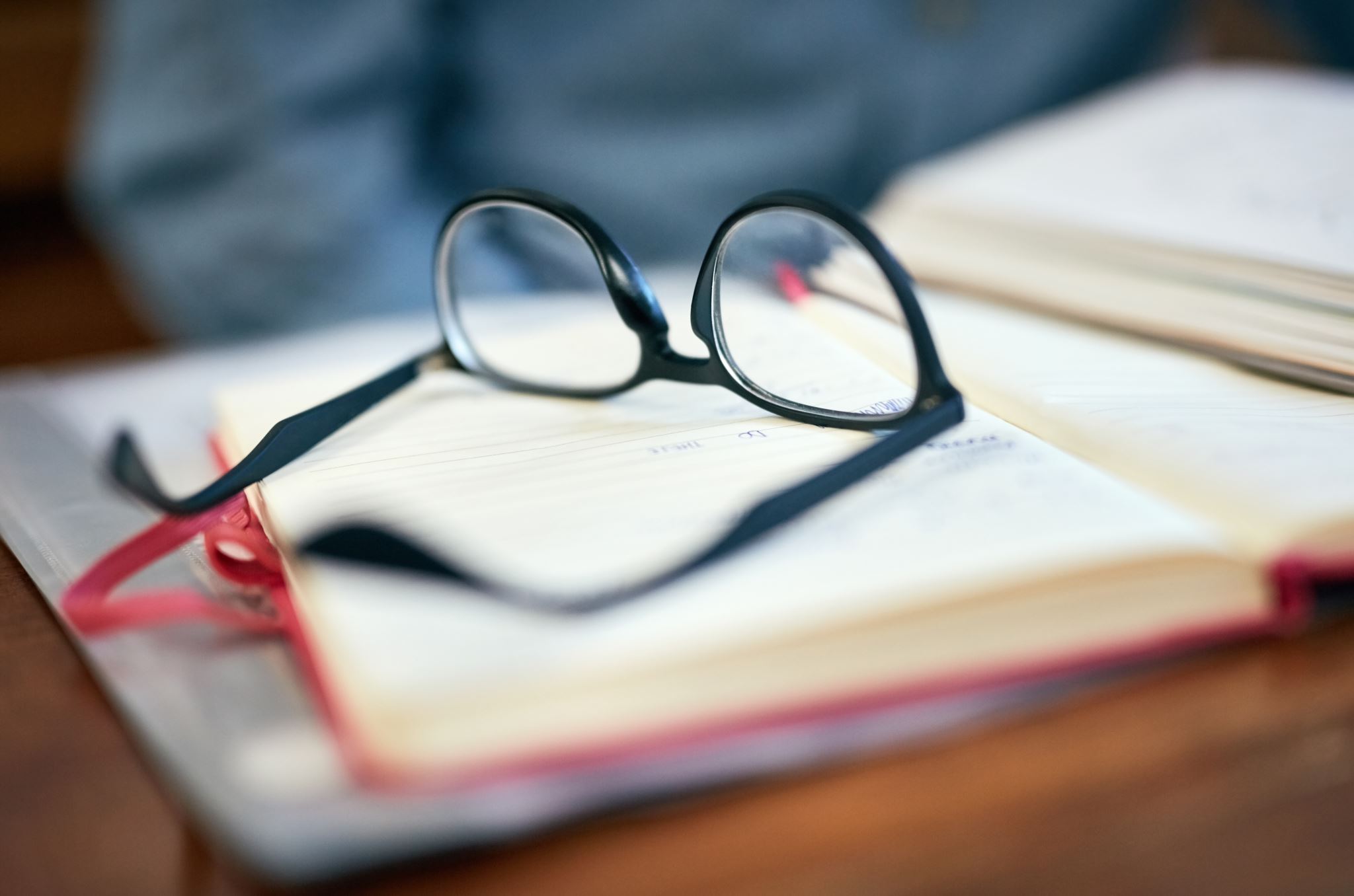 The good about Safety
An interesting result!!!

When students are engaged & feel safe
Brain waves of professor /students: are in synch
And learning takes place
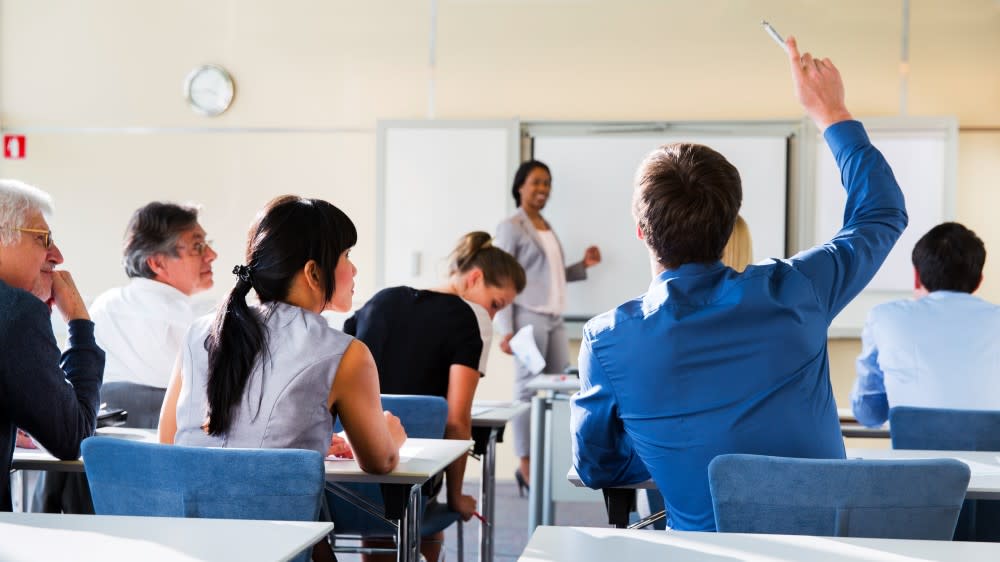 What else is necessary for truly embracing failure?
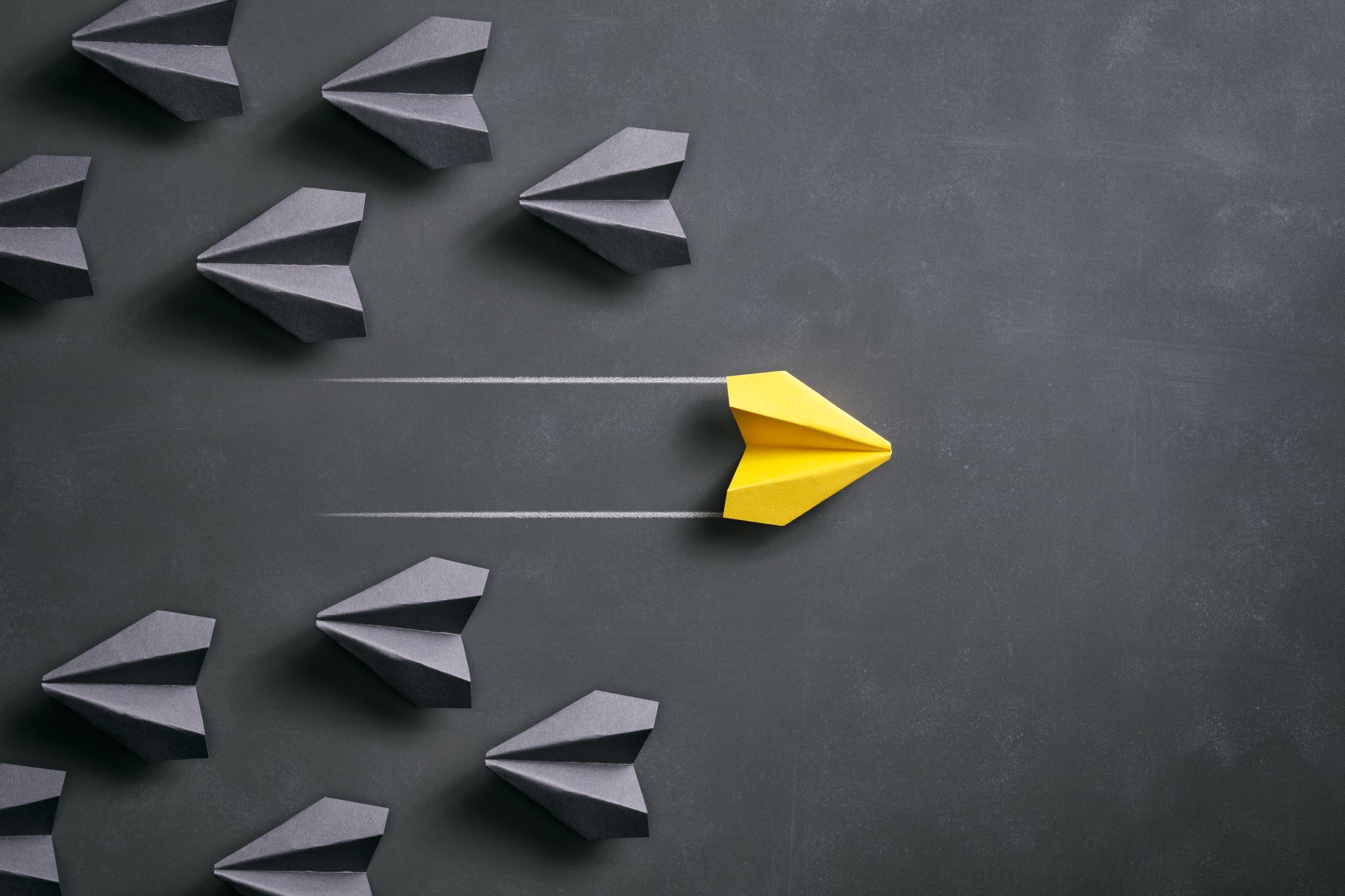 True safety about failing
It should not affect grades (at least to a point – failure is not meant to be final)
 Grading for mastery instead of journey
 Leveling the playing field
Inclusion, Inc., Sanford S.  // Inclusalytics: How Diversity, Equity, and Inclusion Leaders use Data to Drive their Work, Mattingly, V., Grice, S., Goldstein, A. // Grading for Equity, Feldman, J. // On Your Mark, Guskey, T.
Let’s talk about risks/challenges
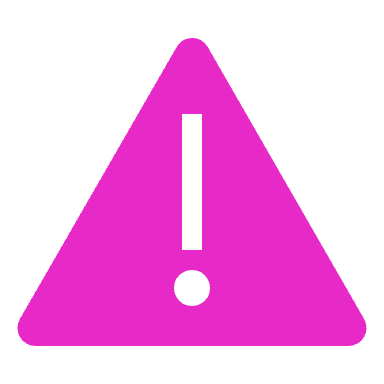 What risks do you foresee in embracing failure in your classroom?
[2 minutes] Think of a risk (risks) that embracing / encouraging failure could pose to your students’ success. What could be the negative impact for your students’ learning?
[5-10 minutes] Share what this risk is with your neighbor(s) or at your table.
[5-7 minutes] Report to the whole group (voluntary).
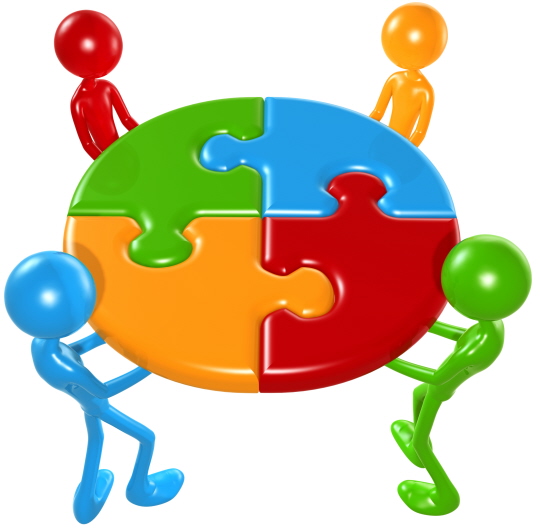 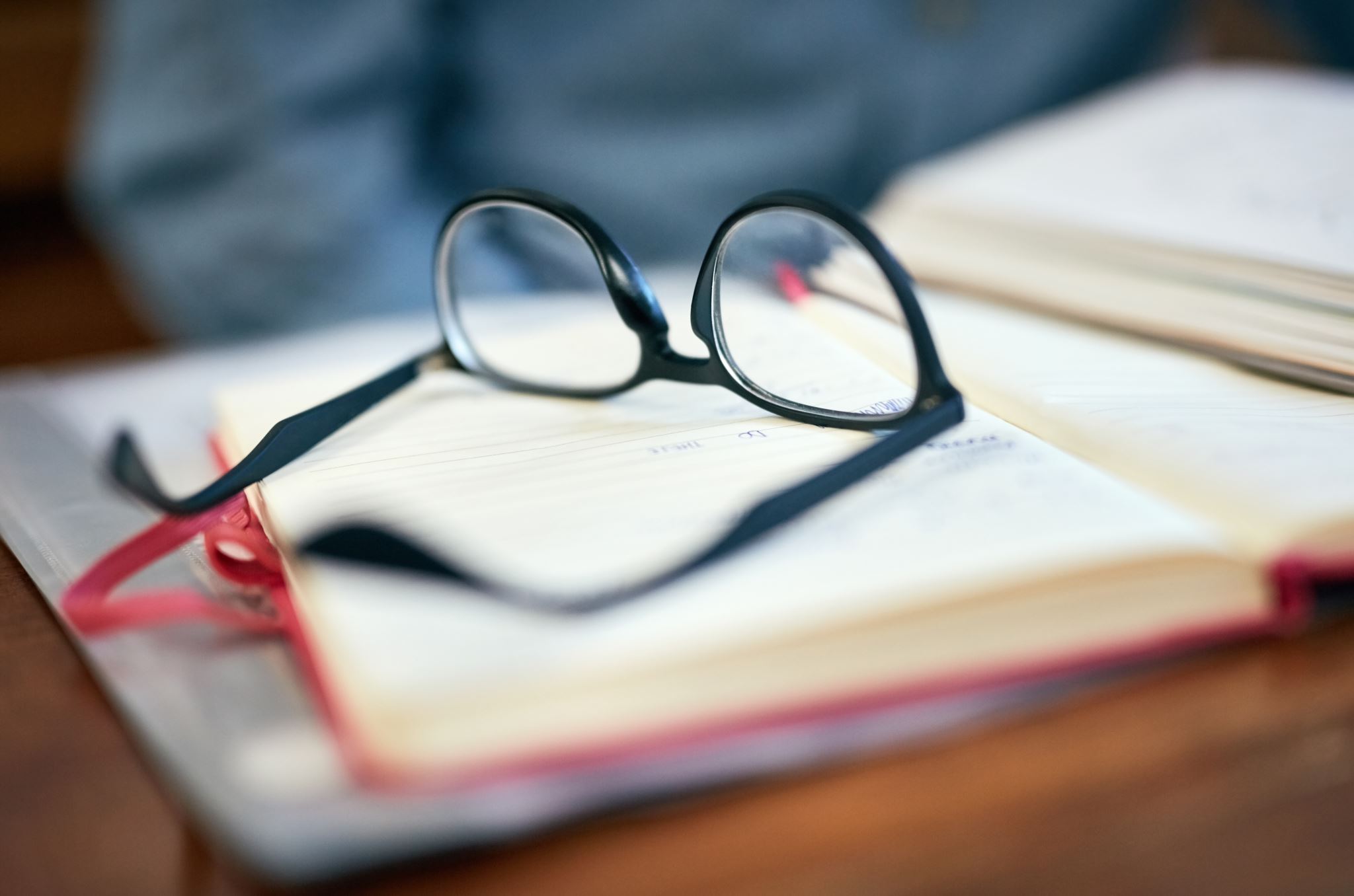 Lessons learned
Students will delay working: no urgency to perform when there are a lot of conflicting commitments
Students will be confused about their standing in the class

Difficulty convincing students to think differently about grading
[Speaker Notes: The major hurdles I faced were the following.
And then, some students were in disbelief

not work (study habits are also part of what they learn, why not apply the same philosophy about it?)]
Strategies & tools to mitigate risks
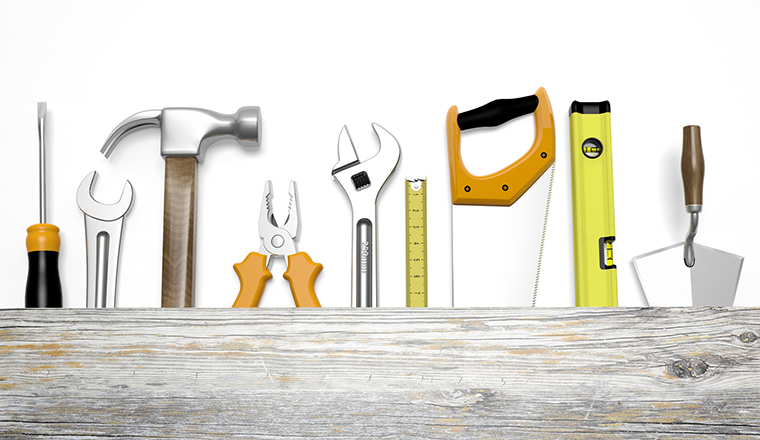 [Speaker Notes: So, how do we mitigate these risks?

Instilling a healthy study habit is essential to the learning

Communicating about the standing is essential for the safety]
Let’s brainstorm about mitigating risks
[2 minutes] Focus on a risk you discussed in your group. Now think of a way you could mitigate this risk: what could you do to avoid this pitfall or minimize its potential negative impact?
[5-10 minutes] Share your strategy with your neighbor(s).
[5-7 minutes] Report to the whole group (voluntary)
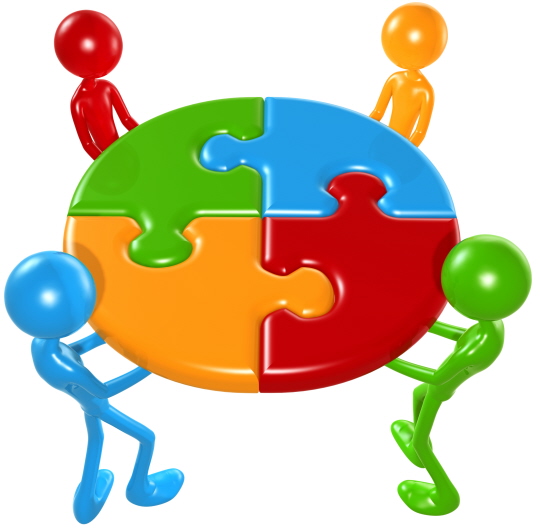 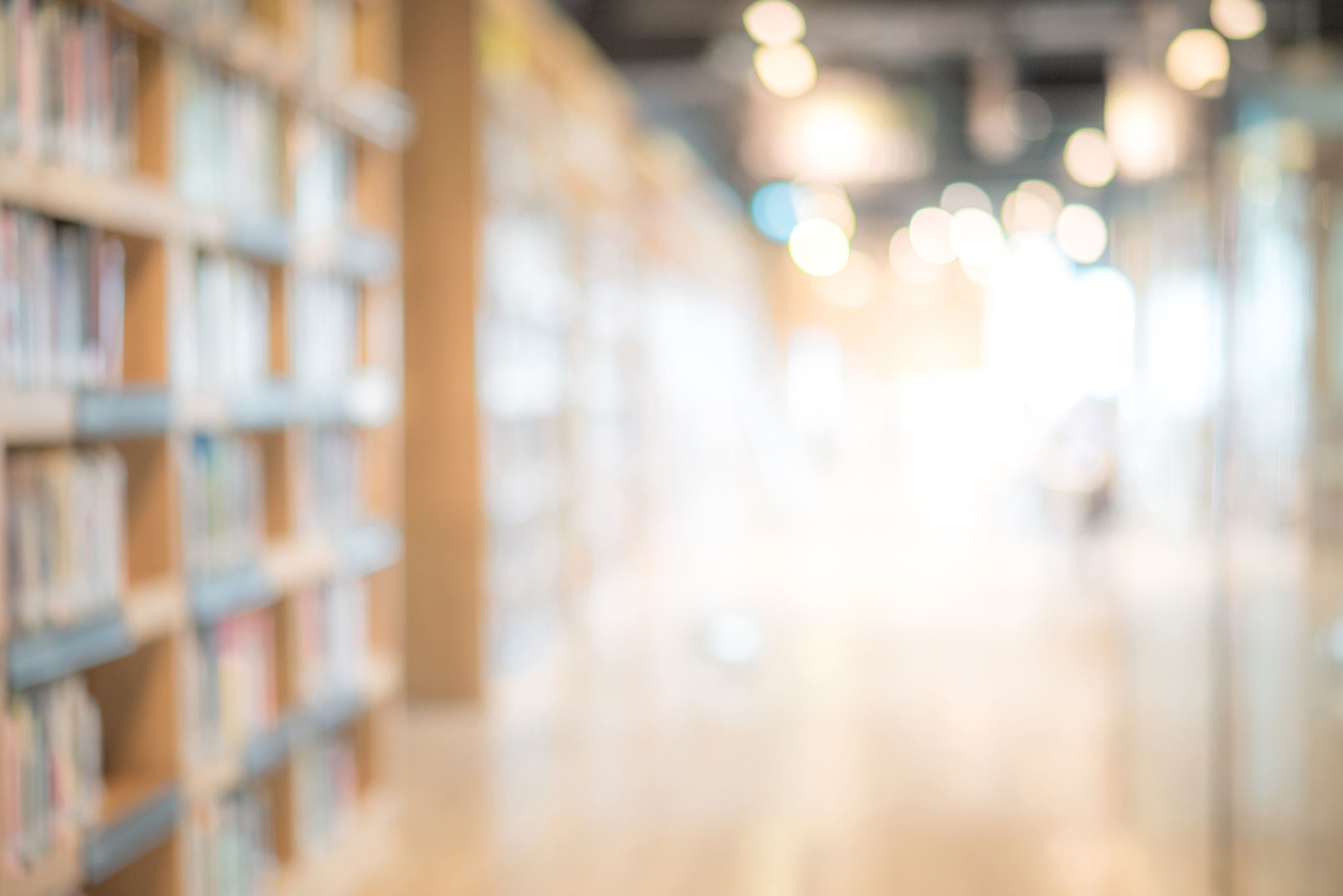 policies
Engage students in their learning, consistently (no delays):
Expectation of focus on learning and engagement with the material  grading policy = extra dimension (engagement, preparedness)
E.g.,  labs are not graded, preparedness is, indicators of engagement 
Revisiting policies for equity: e.g., attendance
Clear communication of standing in class: 
Traditional grading weighted sum in syllabus  reference for lower bound
[Speaker Notes: Insist on:
policy: it depends on the class
Grading: discuss different approaches and my own failures
Attendance: not to penalize but to help]
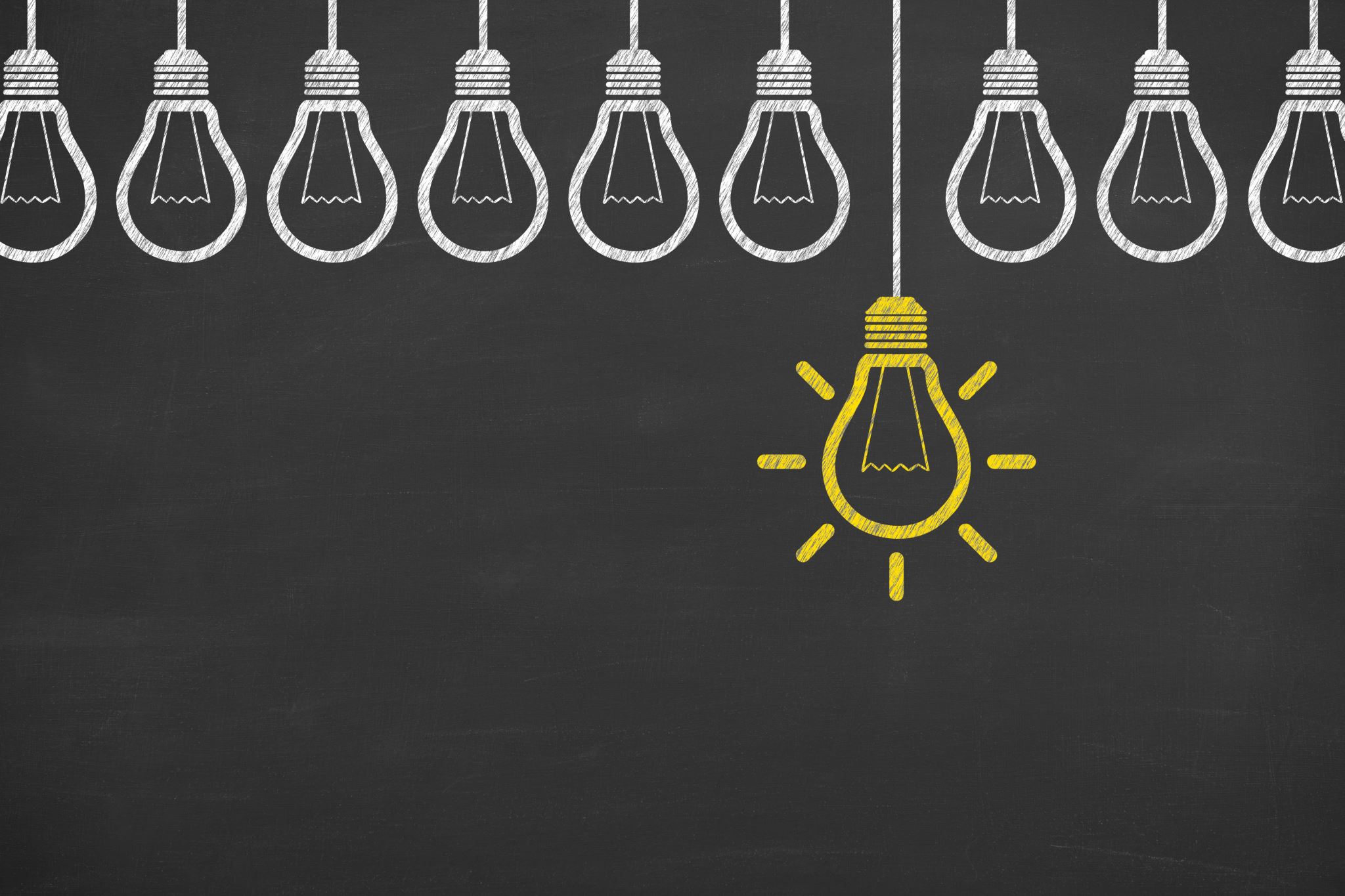 Service to students
Assessment consistent with philosophy:
Outcomes driving the grading  mastery levels
Grading often, with meaningful feedback 

Clear philosophy, reassurance we are on the same page:
Adopting a growth mindset vocabulary  making it visible and grounded in reality
Frequent communication of encouragement
[Speaker Notes: Insist on:
policy: it depends on the class
Grading: discuss different approaches and my own failures

 as students embark on the learning journey, it is important that they experience the material, they “test themselves”]
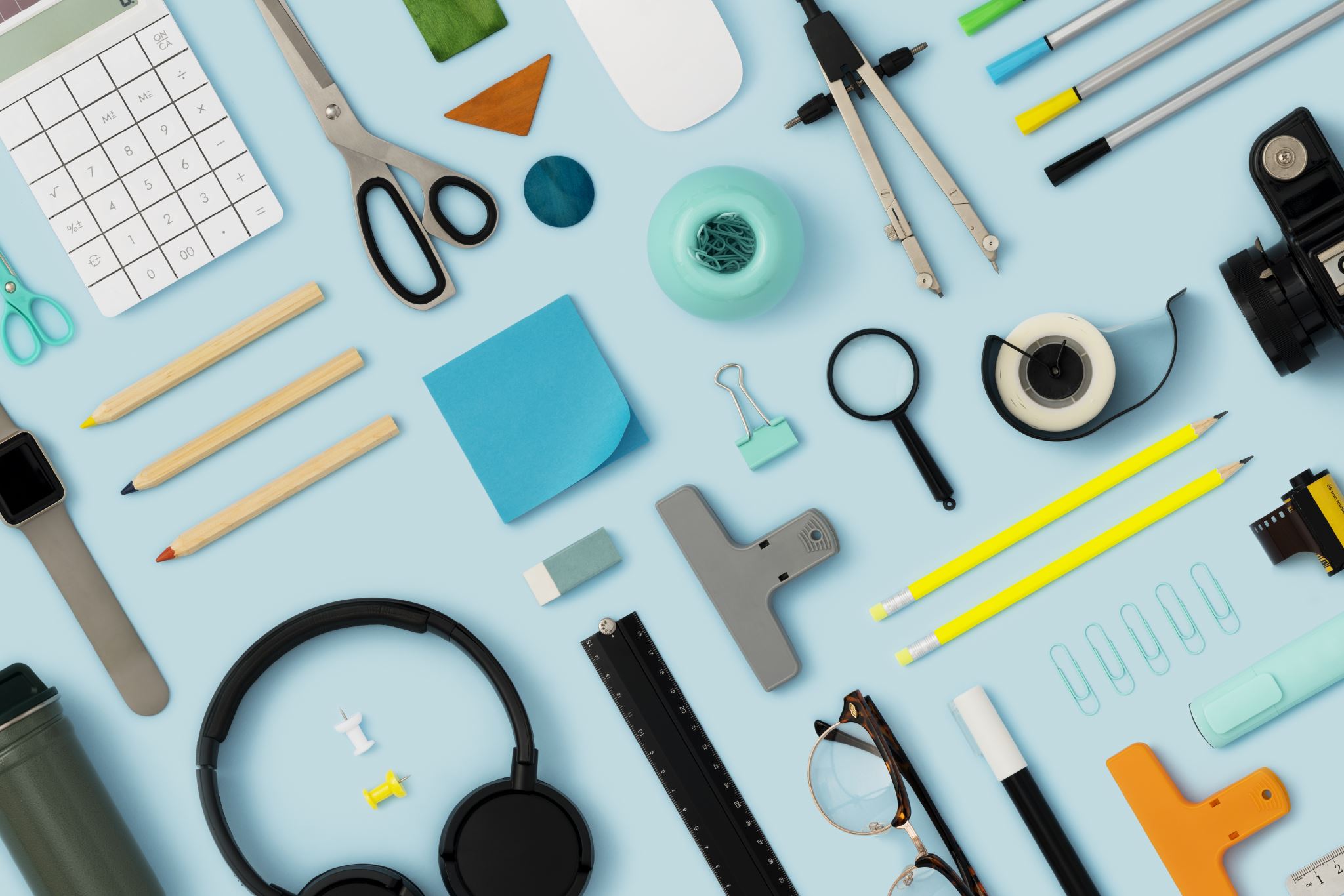 Tools/ways to help make this happen
Pretty lightweight once you get your communication clear (and the word of mouth goes around)
Clear outcomes  to guide the journey + a grading system that works for you
Some grading help: for me, Gradescope for it ease of grading & feedback (fast and meaningful)
Student-oriented team: trained to be positive, constructive, caring, and supportive of students (surprise them with positivity) 
Communicate, communicate, communicate: in class, outside class (encouraging messages), blog
[Speaker Notes: Clear outcomes  to guide the journey  also for students
Gradescope: not multiple-choice questions, but ease of grading + feedback (fast and meaningful) AND I DO IT, I SEE IT
Communicate, communicate, communicate: in class, outside class (encouraging messages), blog
Availability]
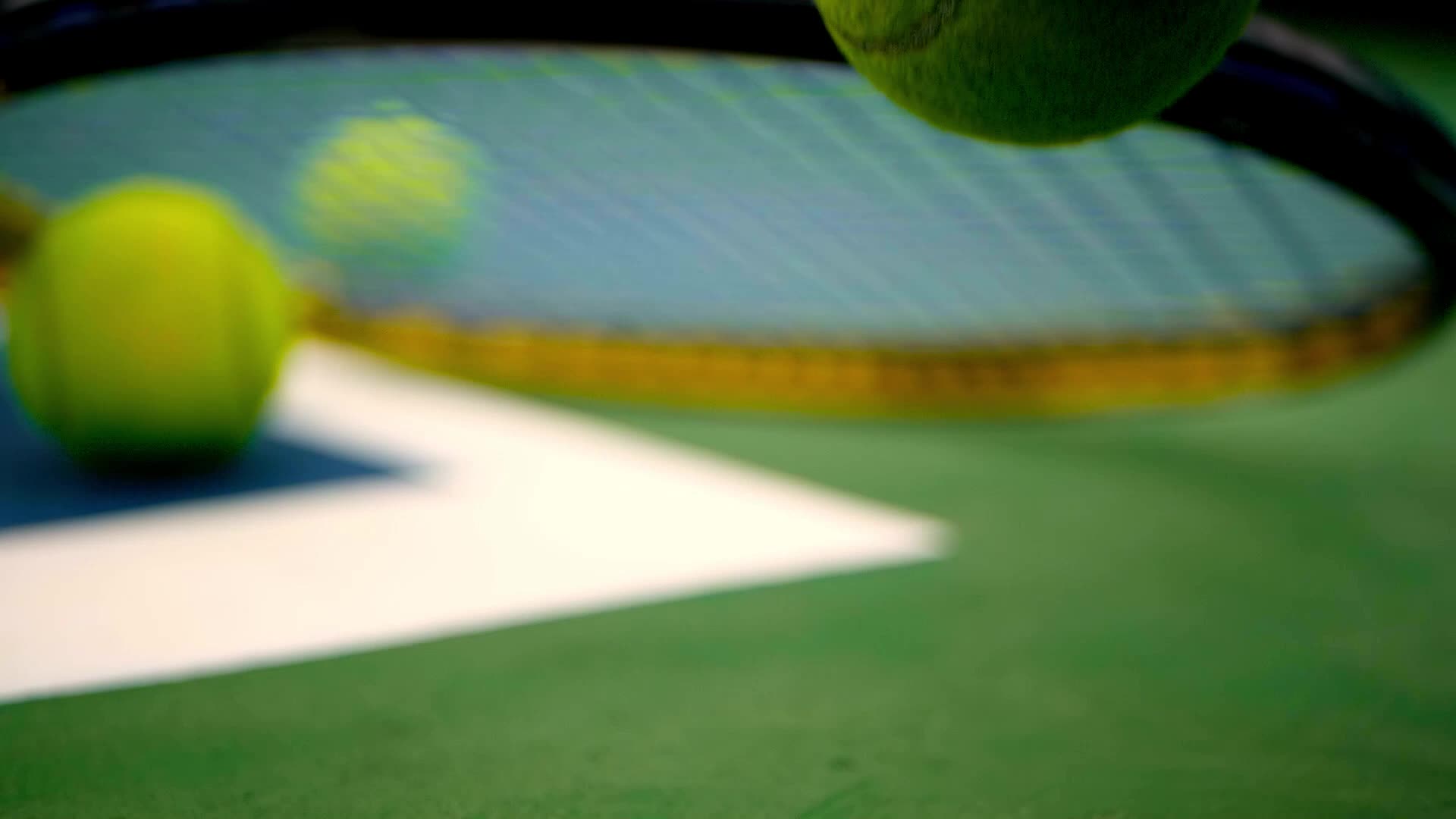 So how well does it work? Students’ paths
Students push through  fewer drops
They understand that what’s behind them is behind them (like Roger Federer says of his tennis points )
Students who would have failed under a traditional grading system now pass the class (about 80% of those who would have failed pass)
And go on to be successful in the subsequent courses
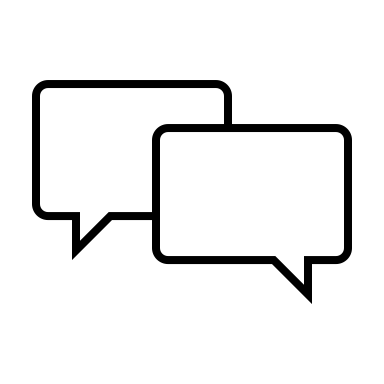 What do students say about it?
rather than feeling discouraged from a failing grade, her grading technique gave me a sense of “Okay, I did good in these questions, and I need to keep practicing in these other areas I didn’t do so well in, so now I know what areas to target” all without making me feel like I’m not smart enough
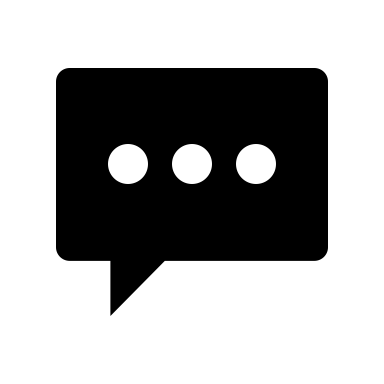 It made it feel like failure is a natural part of learning and failure helped me to improve and ultimately got an A in the class
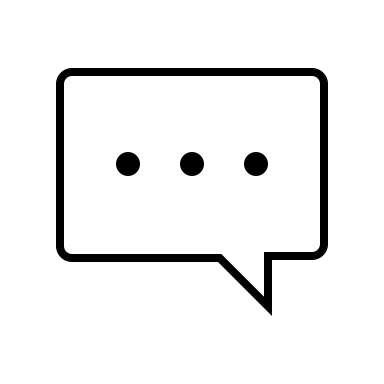 Failure was not a big deal for sure.
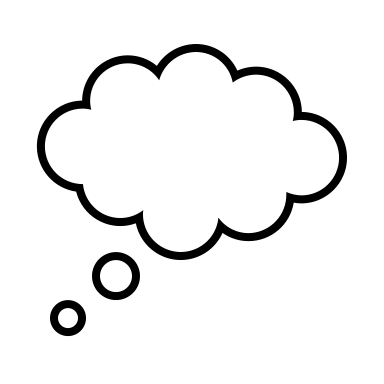 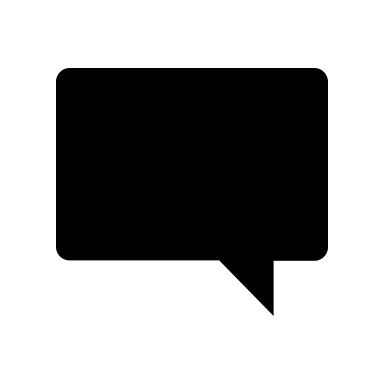 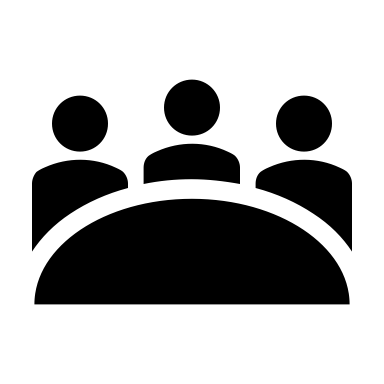 I can stress less about it and focus on next topics instead of just feeling bad and wanting to give up.
If I got a bad grade I said to myself "Ok I need to do better" so I looked back at what I messed up on and practiced it until I improved.
She’s the main reason I wasn’t 
afraid of struggling because she 
was always there when i needed her.
I felt less stress and less test anxiety
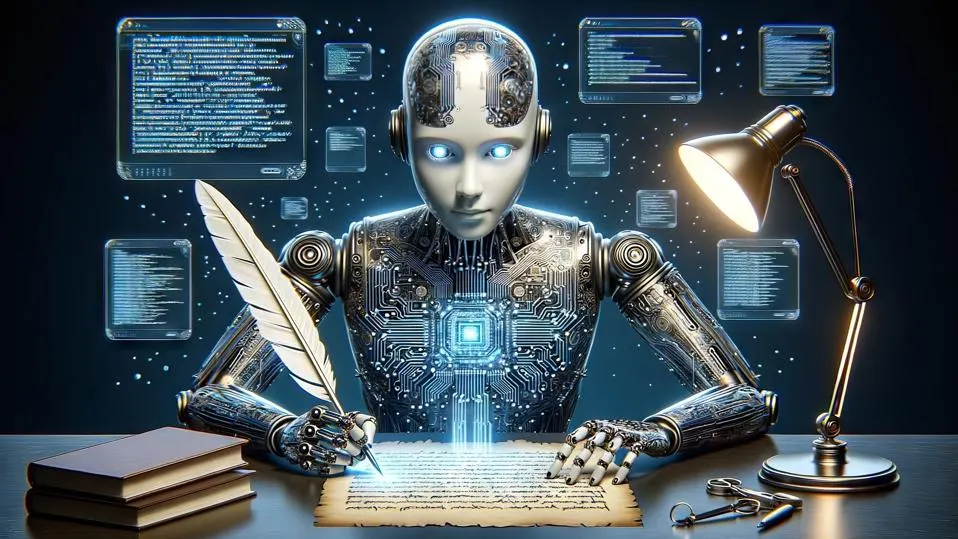 What we have not talked about
The ever-changing landscape:
Students change
Discipline and technology change
Most recent change: Artificial Intelligence
It’s broad access and generative capabilities
How does this impact what we covered today?
Today’s topics in the light of AI
How about helping instructors?
Any other uses of AI? Limitations due to AI?
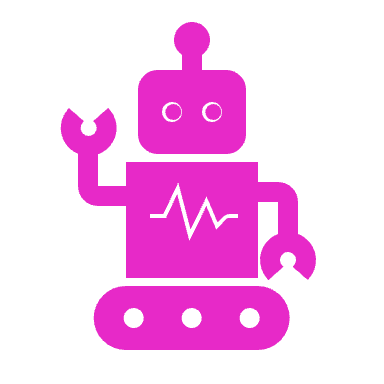 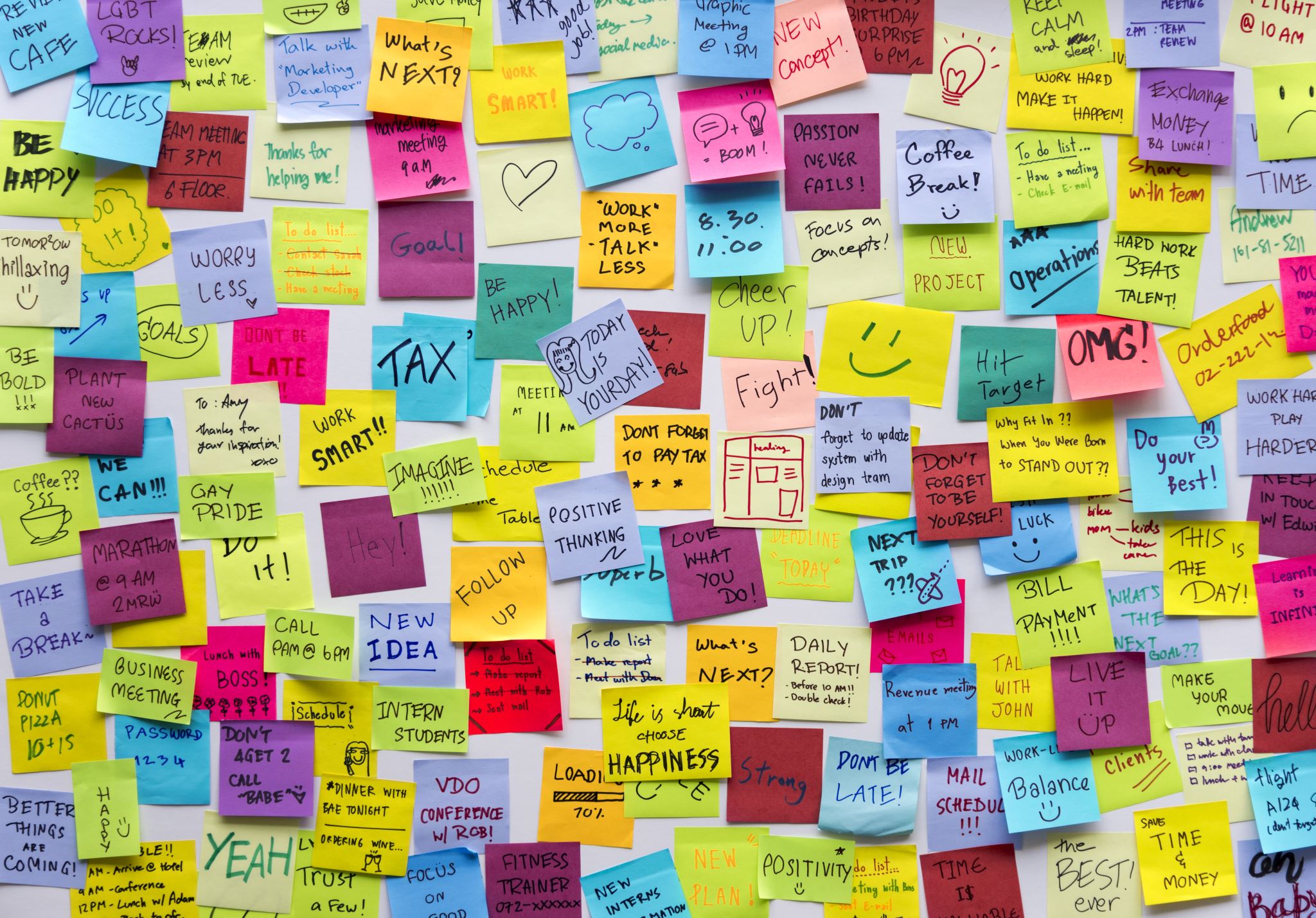 That’s it for today
Strategies for students’ success in:
Teaching mindset
Policies
Grading and Assessment 
with a specific example of how to embrace failure about how it brings all elements together
Changes due to AI: good and not as good
What’s your takeaway?
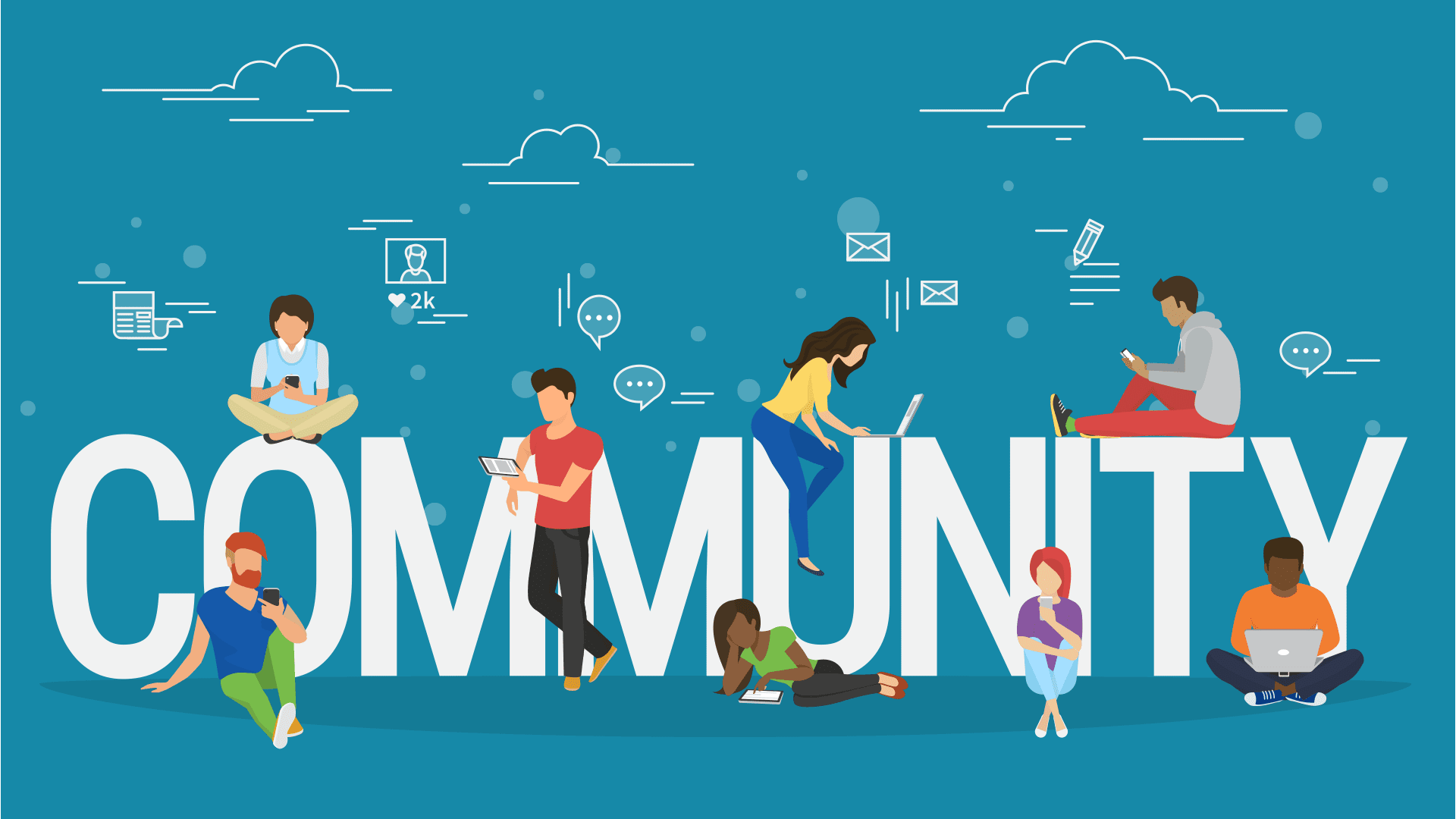 Interested in Continuing the conversation?
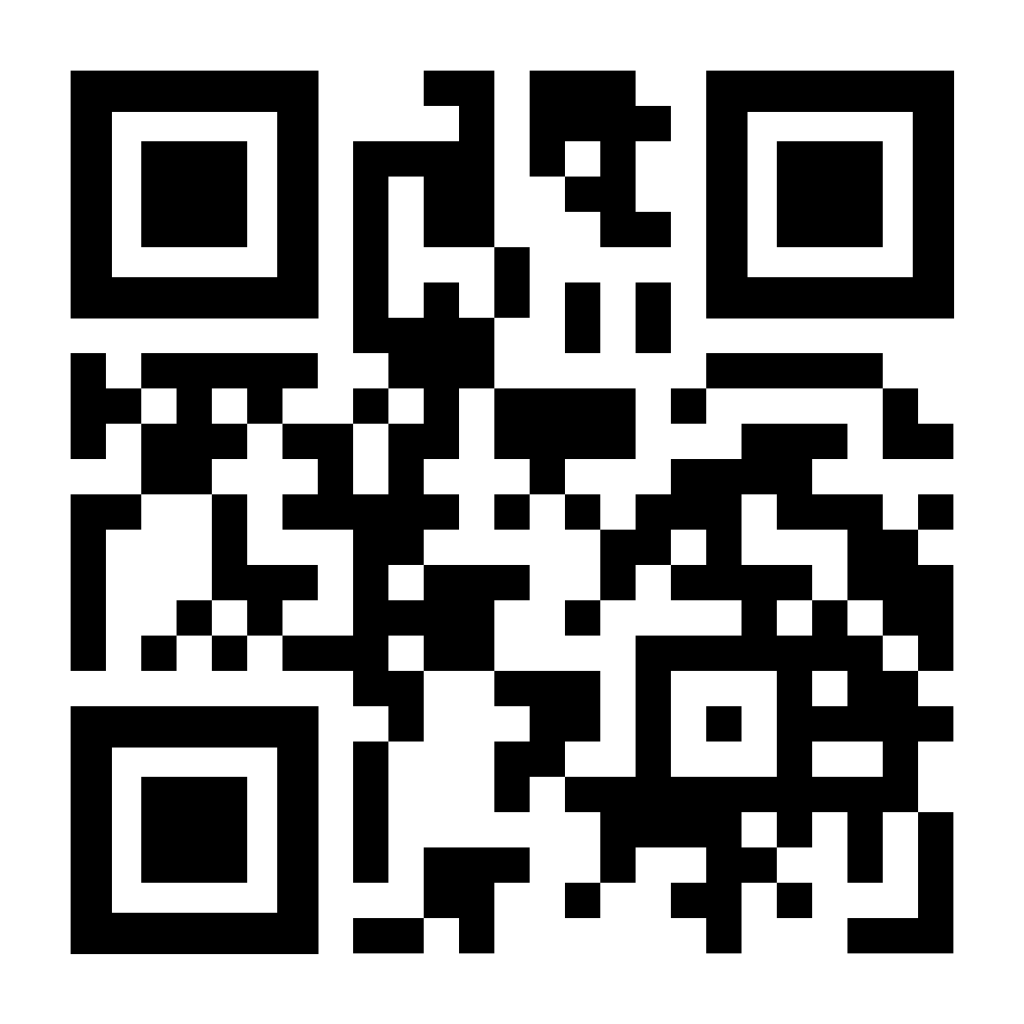 Contact me at: mceberio@utep.edu // http://www.martineceberio.fr
[Speaker Notes: [3 minutes]]
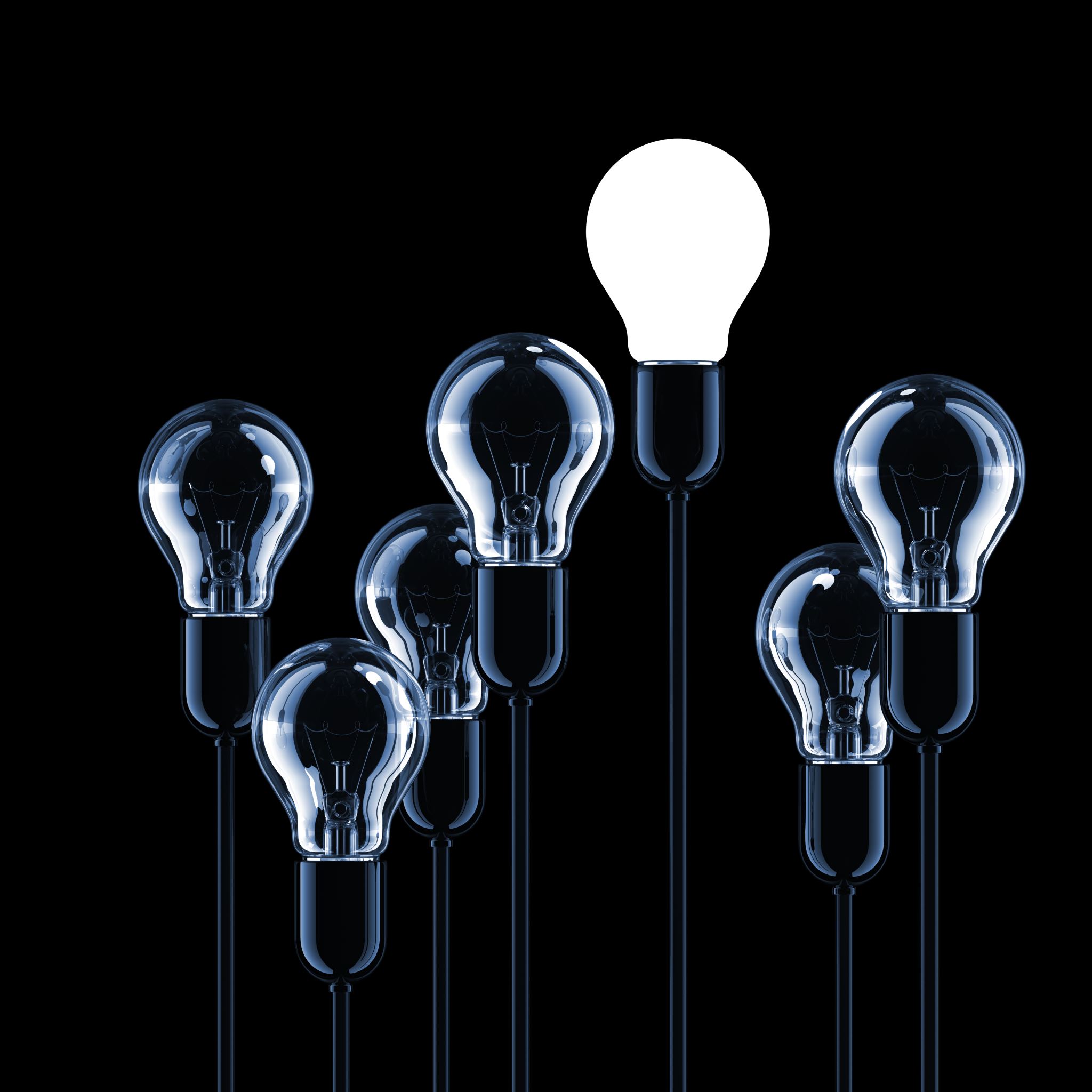 Thank you for your attention!
Happy to take any question 
Contact me at: mceberio@utep.edu 
// http://www.martineceberio.fr
Some references
Allen, K., Monyer, H. The highs and lows of memory. Nature 504, 228–229 (2013). https://doi.org/10.1038/504228a
D. Bessis, “Mathematica, une aventure au coeur de nous-mêmes,” Editions du Seuil.
Canning, E. A., Ozier, E., Williams, H. E., AlRasheed, R., & Murphy, M. C. (2022). Professors Who Signal a Fixed Mindset About Ability Undermine Women’s Performance in STEM. Social Psychological and Personality Science, 13(5), 927-937. https://doi.org/10.1177/19485506211030398
Elizabeth A. Canning, Katherine Muenks, Dorainne J. Green and Mary C. Murphy. “STEM faculty who believe ability is fixed have larger racial achievement gaps and inspire less student motivation in their classes.” In Science Advances, vol. 5, issue 2. 2019. eISSN2375-2548. Publisher: American Association for the Advancement of Science
Min Derry, University of Pennsylvania. “Reflection: The Necessity of Failure.” https://weingartencenter.universitylife.upenn.edu/bigger-pictures-the-necessity-of-failure/
Dong Anmei , Jong Morris Siu-Yung , King Ronnel B.  “How Does Prior Knowledge Influence Learning Engagement? The Mediating Roles of Cognitive Load and Help-Seeking”. Frontiers in Psychology, vol. 11, 2020, https://www.frontiersin.org/journals/psychology/articles/10.3389/fpsyg.2020.591203. DOI=10.3389/fpsyg.2020.591203
A.C. Edmonson, “The Fearless Organization: Creating Psychological Safety in the Workplace for Learning, Innovation, and Growth”, Eds Wiley, 2018
Feldman, J. “Grading for Equity”, 2023
Some more references
Flint, A. S., & Jaggers, W. (2021). You matter here: The impact of asset-based pedagogies on learning. Theory Into Practice, 60(3), 254–264. https://doi.org/10.1080/00405841.2021.1911483 
Guskey, T. “On Your Mark”, 2014
Helbig and Norman, “The Psychological Safety Playbook: Lead More Powerfully by Being More Human” 
O. Houdé, “L’école du cerveau, de Montessori, Freinet et Piaget aux sciences cognitives,”Editions Mardaga
Mattingly, V., Grice, S., Goldstein, A. “Inclusalytics: How Diversity, Equity, and Inclusion Leaders use Data to Drive their Work”, 2022
Mein, Erika L.. “Asset-Based Teaching and Learning with Diverse Learners in Postsecondary Settings.” (2018).
S. Sanford, “Inclusion, Inc.: How to Design Intersectional Equity into the Workplace”, 2022
Student Experience Project, https://studentexperienceproject.org
Failure in the classroom
Necessary
Proven by science that it is better
BUT: how do we allow students to fail and take it seriously?
If it is not graded, there is little incentive and then we are back into a system where they fail and there is little opportunity to improve
If it is graded, then we need not to systematically include the bad grade in the final grade, otherwise, it is hypocritical
Exercise not graded in which a student gives the wrong answer, but then it is corrected and now they understand it better (it can be a surprise situation).
Showing them that they can improve and use this to convince them they can improve even after a bad grade